The Mad Hedge Fund Trader“Topping Out”
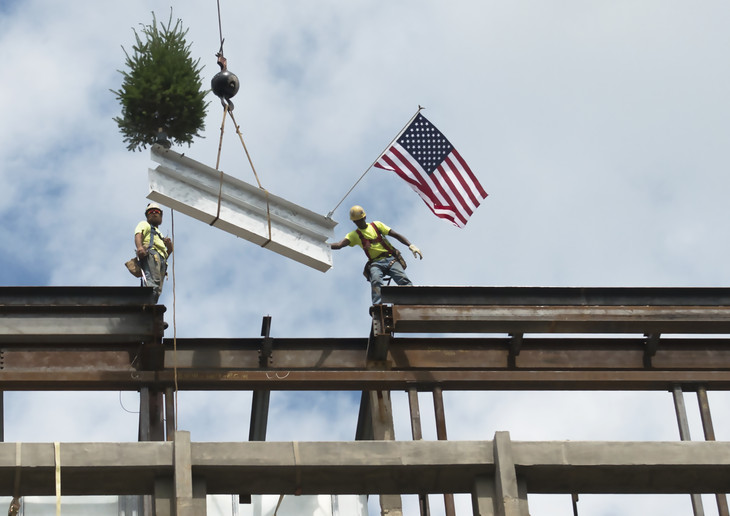 With John ThomasSilicon Valley, CA, February 22, 2023www.madhedgefundtrader.com
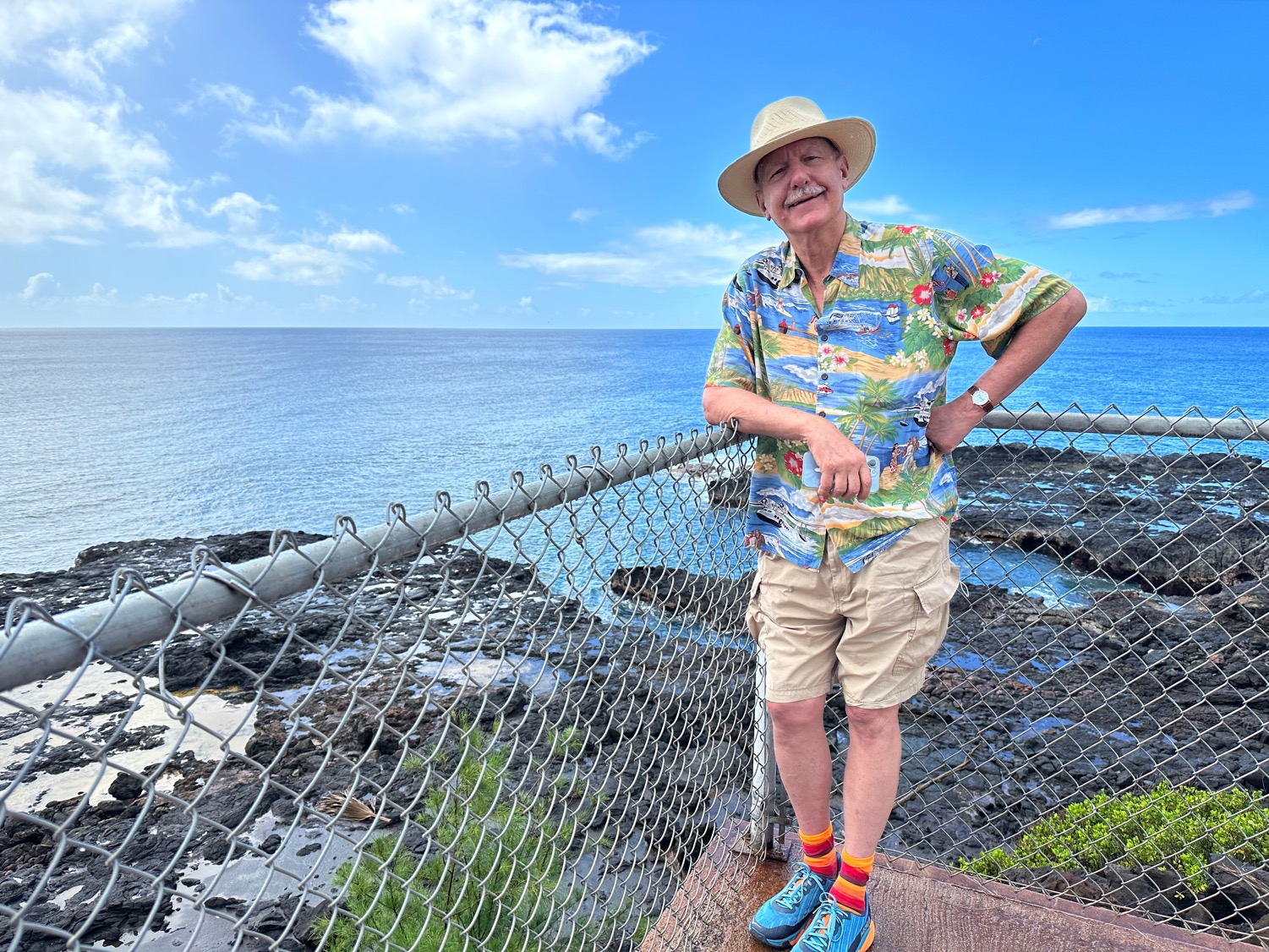 July 13, 2023 Seminar at Sea
*Cunard Line’s flagship, the elegant and spacious Queen Mary II, on an eastbound transatlantic cruise *The Ship departs New York at 12:00 AM on July 7, 2023, and arrives at Southampton on July 14 *Guests will be responsible for booking their own cabin through Cunard *Three dinners during the voyage will be black tie *Customers are required to book their own cabins and return flights from England*The Cunard cruise number is M319
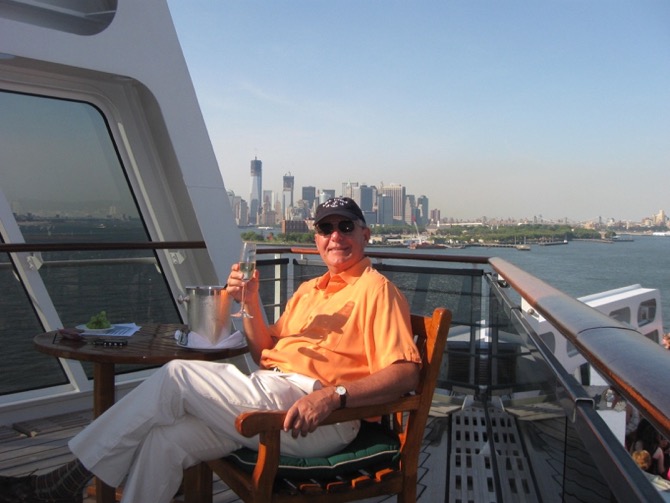 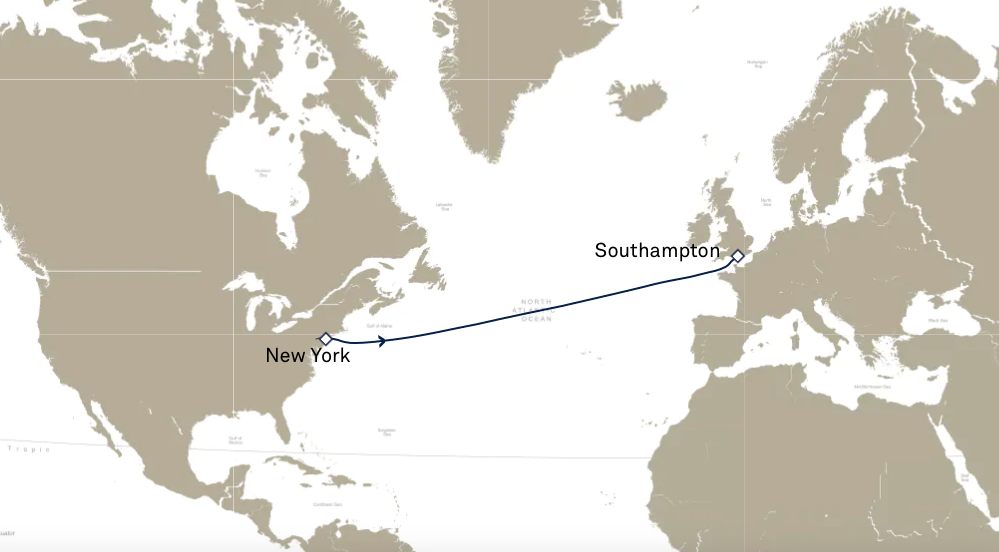 Trade Alert PerformanceNew All Time Highs!22 out of 23 trade alerts profitable
*January   +22.35% Final       *July  +3.98% Final*February   -1.02% MTD           *August +5.13% Final*March     +3.43% Final          *September +9.72% Final*April       +3.33% Final           *October +5.69% Final*May        +8.80%   Final         *November +8.31 Final*June        +5.91% Final         *December +0.95% Final*2022 Final +84.63%compared to -18.63% for the S&P 500*2023 Year to Date +21.83%, versus +7.1% for the S&P 500+618.52% since inception*Average annualized return of +46.83% for 15 years
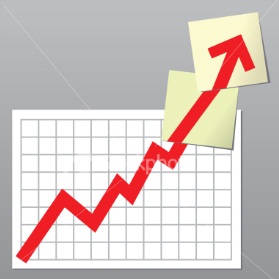 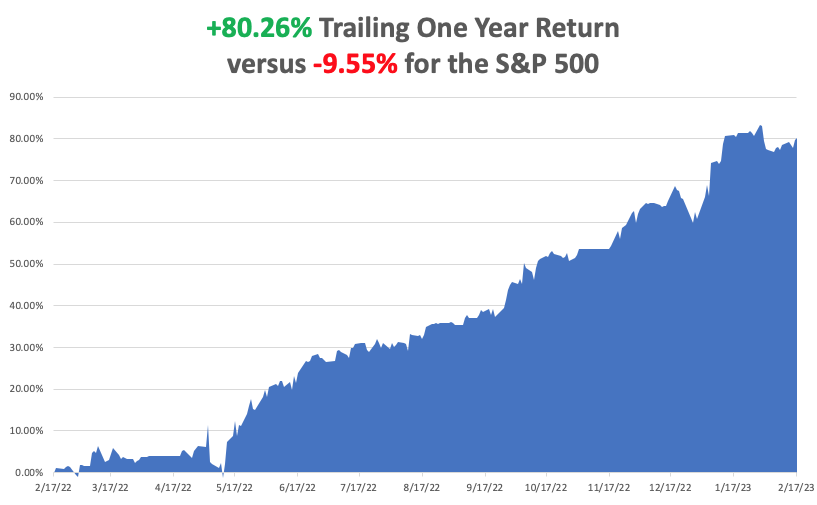 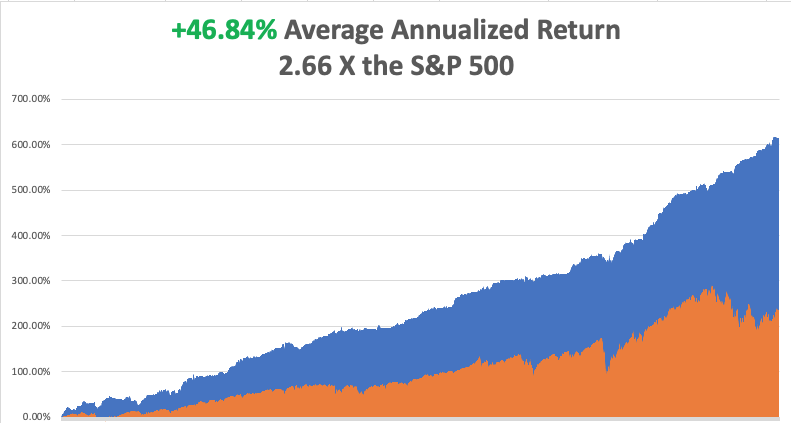 Portfolio Review0% Long, 100% cash
Expiration Value+26.60%
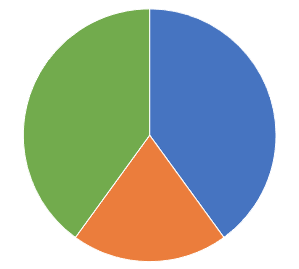 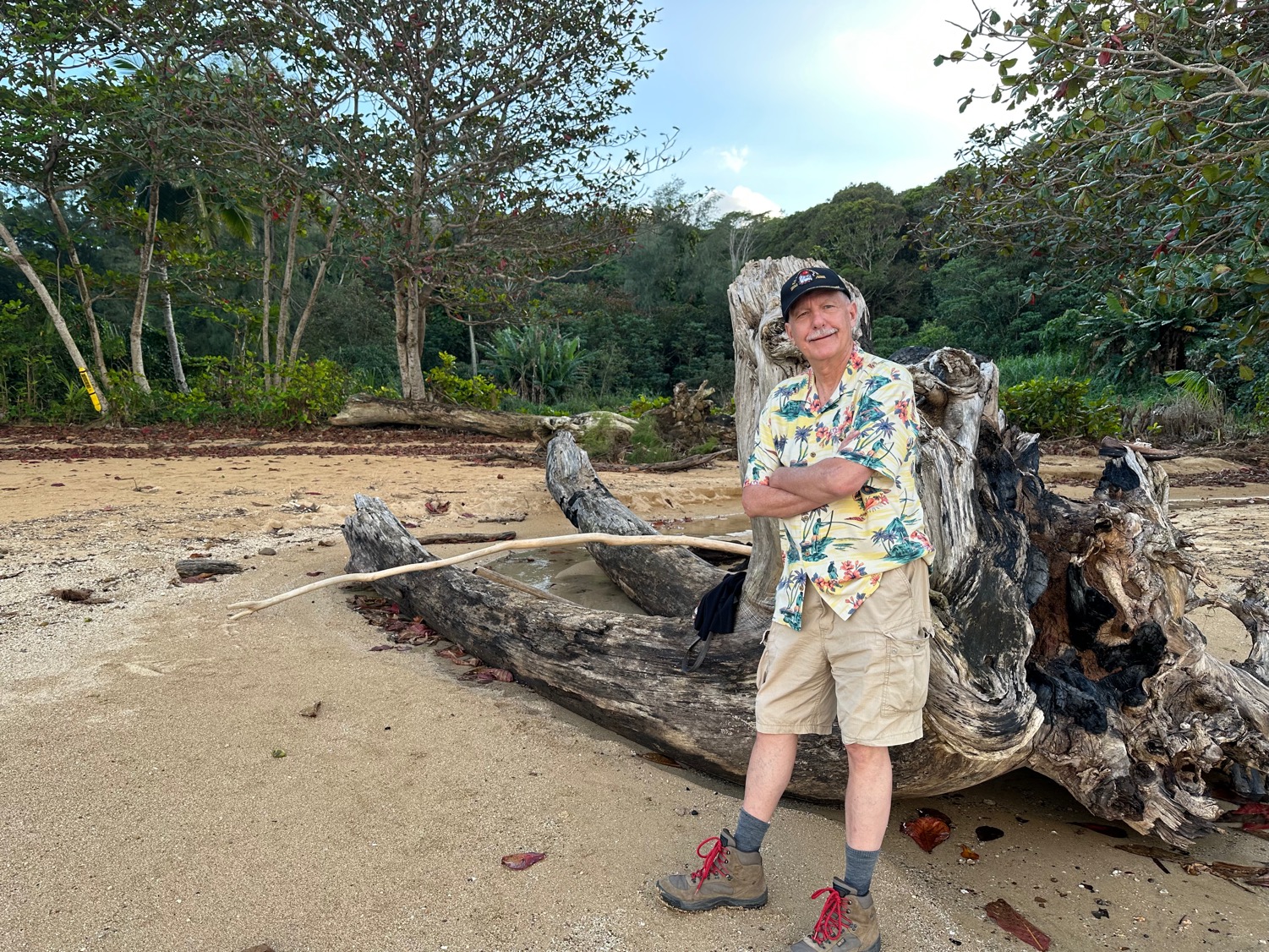 The Method to My Madnesswhipsaw
*Risk markets showing exhaustion after a great four month run*Aggressive growth tech and small caps are taking a break, all bull market indicators*A House intent on debt default still capping bonds, sending yield back to 3.90%*Energy is plumbing new lows on Russia military failures, warm weather, and a supply glut*Gold, Silver, and commodities take a hit on higher interest rates,but is temporary*The US dollar gets a small pop off of one year low*Look for S&P 500 at $4,800 by end 2023*VIX dives to $20 – NO TRADE, cash is king
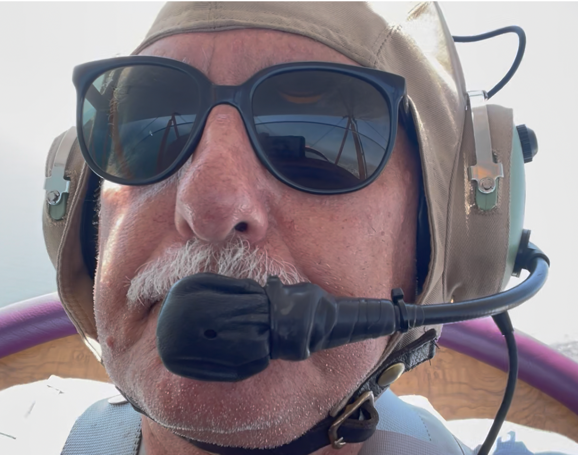 The Global Economy –  Chopping Away
*Choppy and contradictory economic data are bedeviling traders*Fed’s Bullard Signals a Doubling of Next Rate Hike to 0.50%. Higher inflation expectations are back! *Consumer Price Pop 0.7% in January, hotter than expected. That takes the YOY figure to 6.0%*CPI Misses at 6.4% YOY after rising 0.5% in January *Consumer Debt Hits $16.9 Trillion, a new all-time high, up $1.3 trillion YOY *US remains the strongest economy in the world and will keep a strong stock market
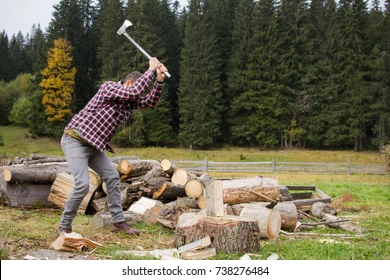 The Mad Hedge Profit PredictorMarket Timing Index – NeutralAn artificial intelligence driven algorithm that analyzes 30 differenteconomic, technical, and momentum driven indicators
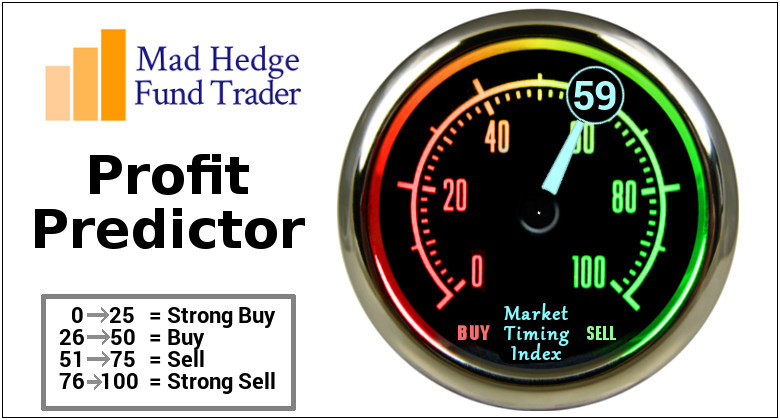 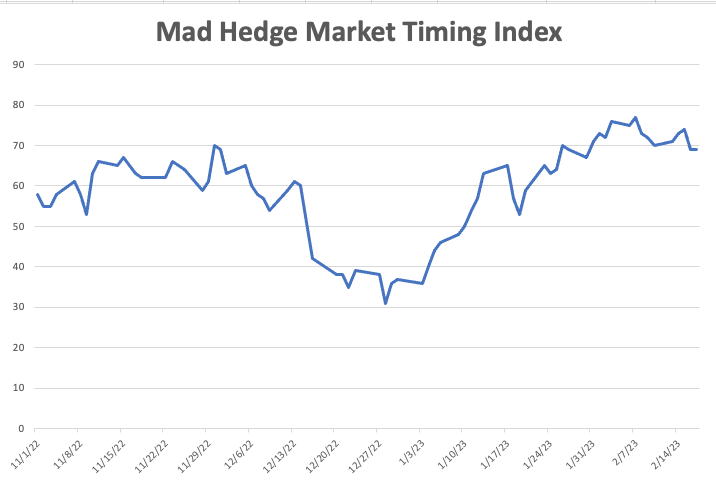 SELL
BUY
Weekly Jobless Claims – Falling 193,000 – Down 3,000
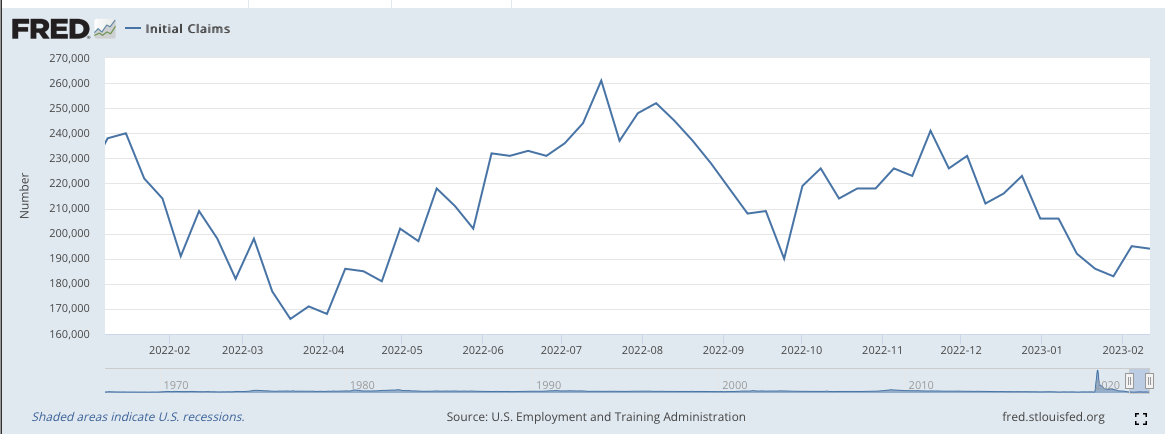 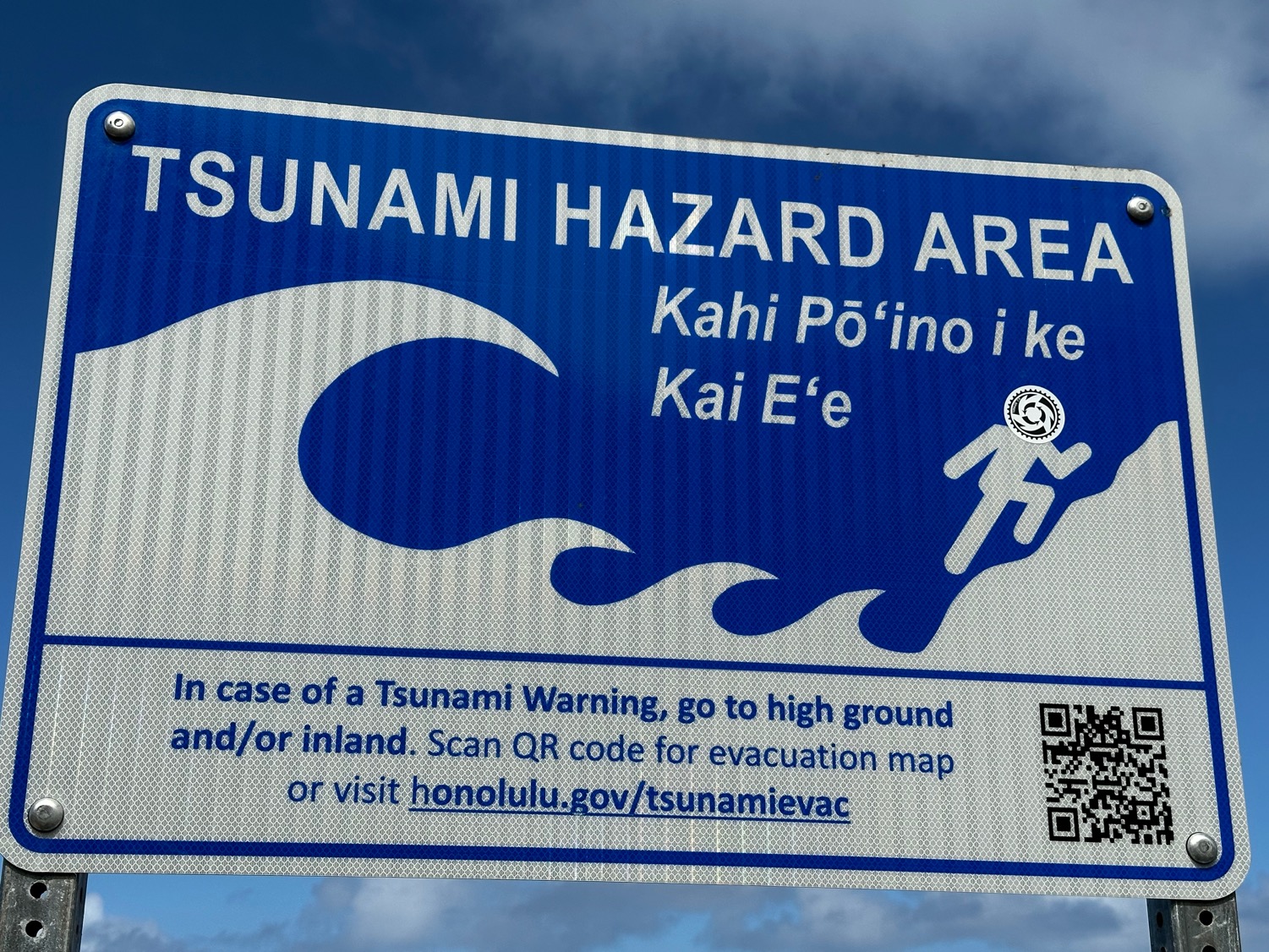 Stocks – Topping Out
*Stocks hit top of what will be a multi month range*Paramount+ Surpasses 56 Million Subs *Dropbox Takes Big Loss on SF Real Estate*Great Quarter for Roblox, with gross bookings rose by 17% year over year *Robot Purchases Going Mainstream, American corporations added 44,100 robots in 2022, an 11% increase over the previous year *Uber is clearly winning the taxi wars as competitor Lyft report bombs*Meta Pulls The Trigger On More Staff Cuts *Disney Beats, on better park performance and smaller streaming losses
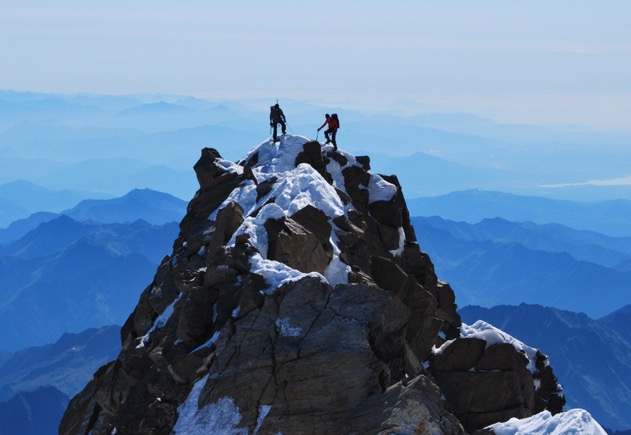 S&P 500 – A Bull Market is Developing – Weekly - Junetook profits on long 1/$420-$430 put spread, took profits on long 11/$420-$430 put spreadtook profits on long 10/$385-$395 put spread, took profits on long 11/$410-$400 put spreadtook profit on long 10/$390-$400 put spread, took profit on long 10/$320-$330 call spread
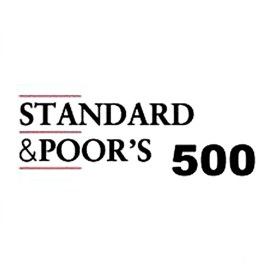 $480Target
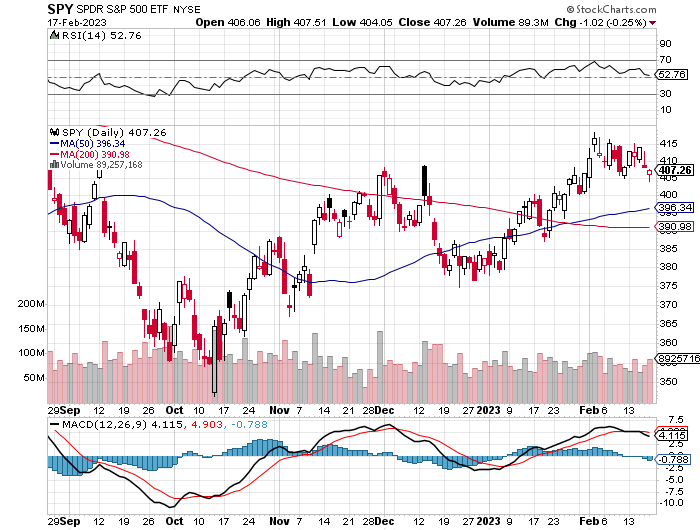 $430+21%Rally
$375-12.8%Pull Back
The Bottom $355Down -26%
ProShares Ultra Short S&P 500 (SDS)- a great hedge for long stocks and bondslong 2X position has a hedge against longs and bond shorts
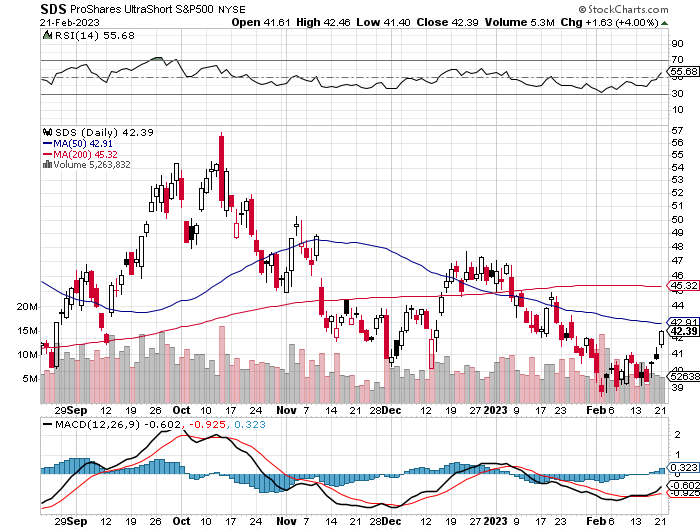 (VIX) – Bargain of the Century
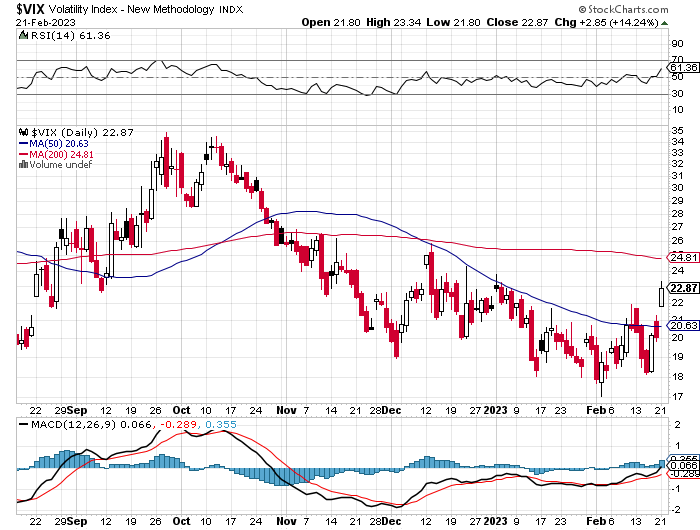 (VXX)-
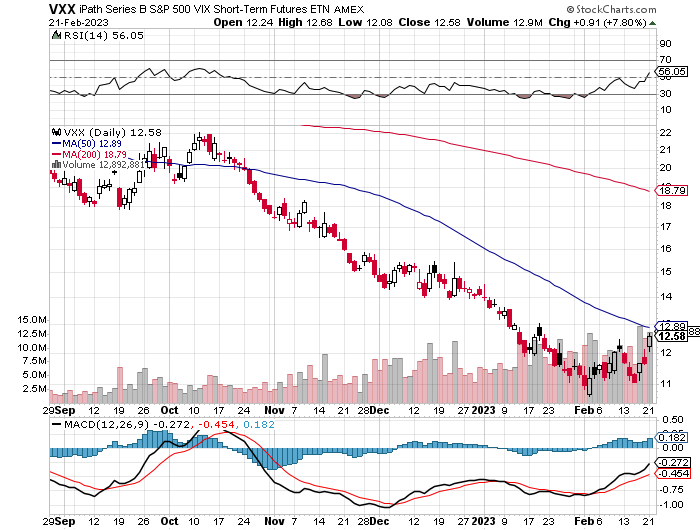 Dow Average ($INDU)-
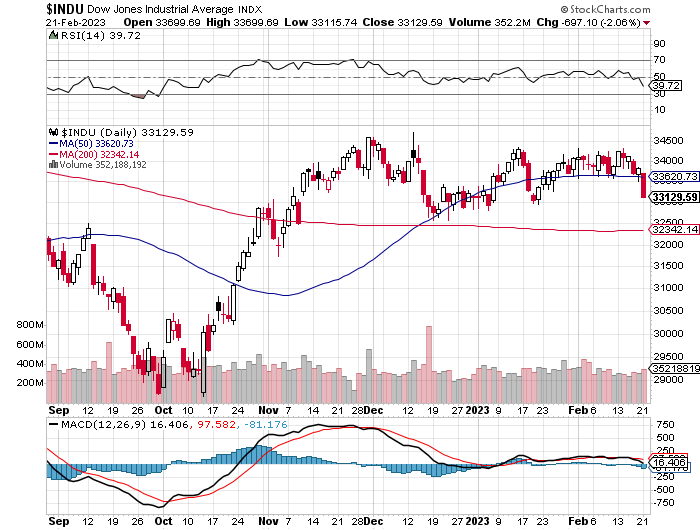 Russell 2000 (IWM)- took profits on Long 10/$137-$142 vertical bull call spreadtook profits on Long 10/$153-$156 vertical bear put spread
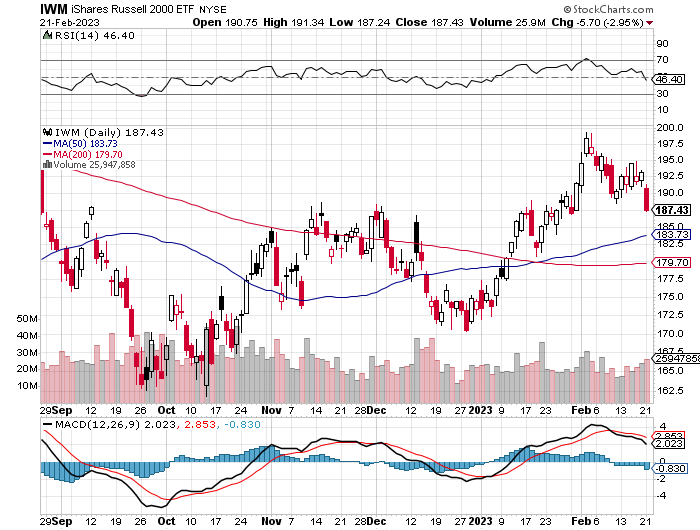 NASDAQ (QQQ) –took profits on long (QQQ) 1/$290-$300 put spread, took profits on long (QQQ) 4/$330-$335 put spread took profits on long (QQQ) 3/$340-$345 put spread, covered long (QQQ) $325-$330 put spread
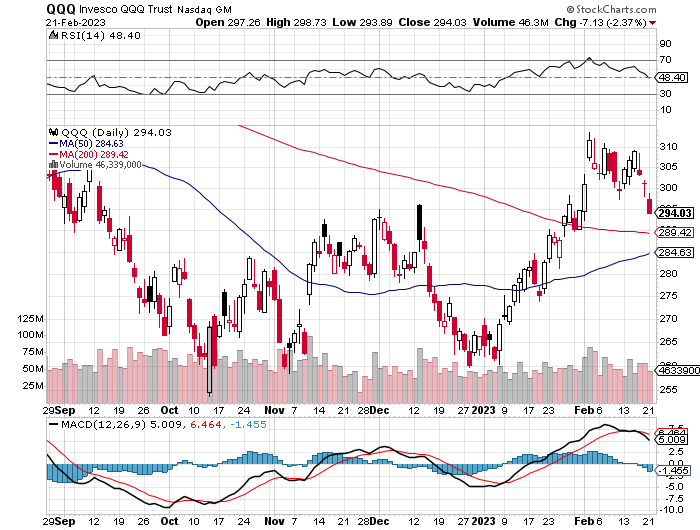 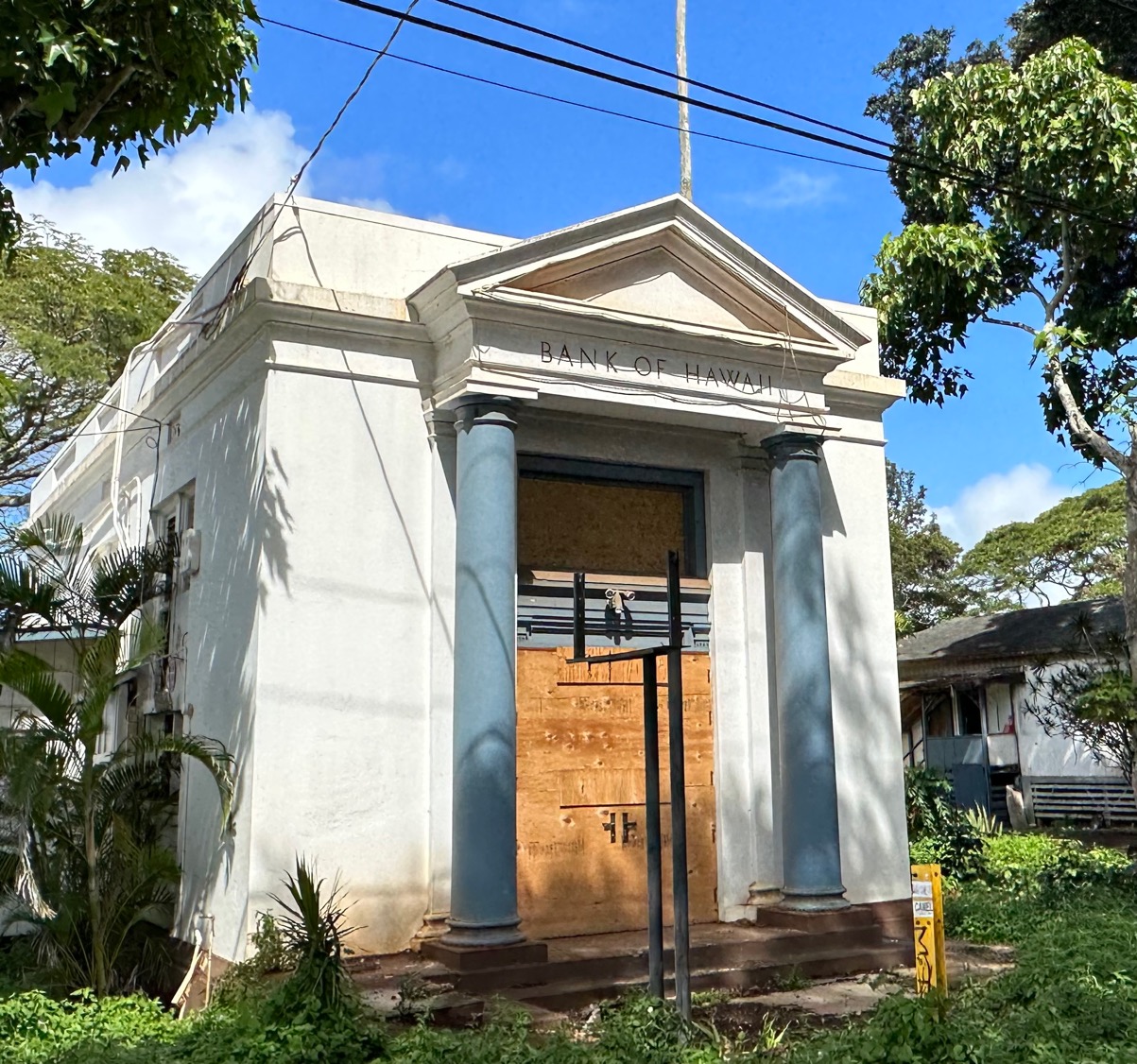 The Barbell Portfolio
*50% Big Tech - 2% of US Employment but 27% of Market Cap and 38% of Profits50% Domestic Recovery, including:RailroadsCouriersBanksConstructionCredit CardsEvent organizersTicket salesRetailers
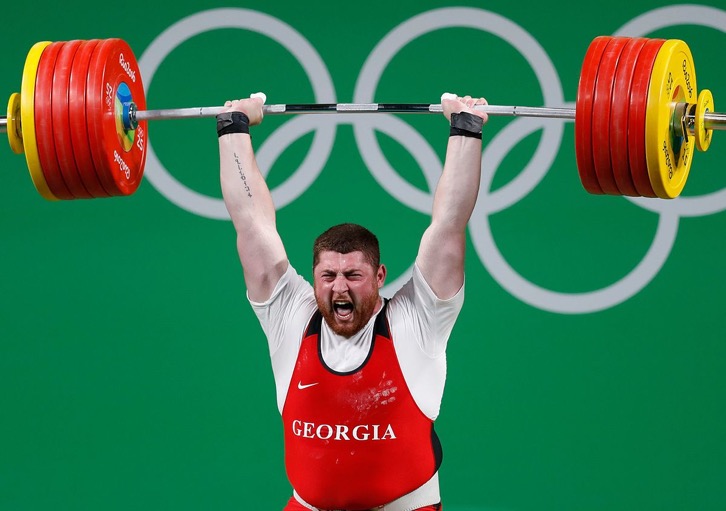 Microsoft (MSFT)- Grim Forward Guidancetook profits on 9/$235-$245 call spread, took profits on long 7/$220-$210 call spread, took profits on long 6/$220-$230 call spread, took profits on long 2/$200-$210 bear put spread
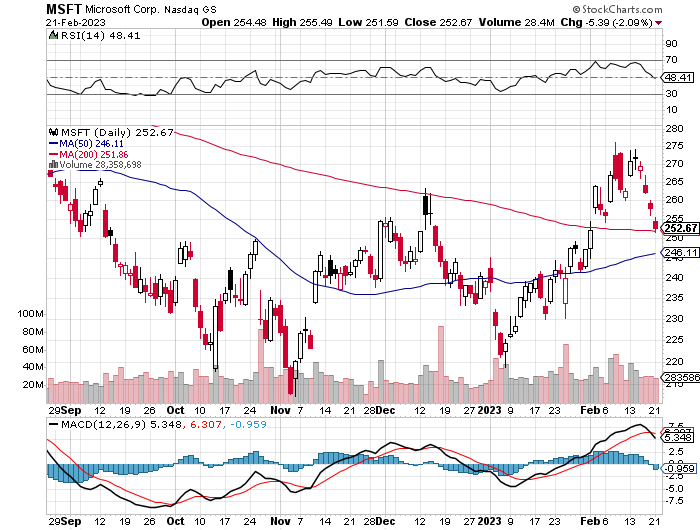 Meta (META)- Soars an Incredible 20%took profits on Long 9/$290-$300 vertical bear put spreadstopped out of Long 9/$190-$200 vertical bear put spread
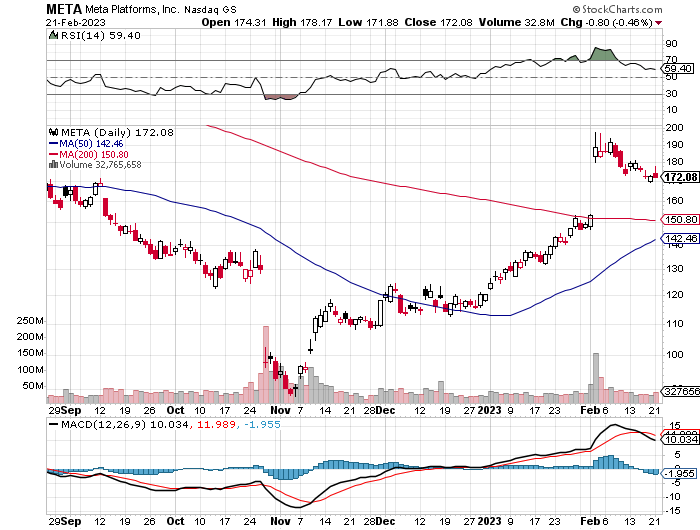 Apple (AAPL)- Disappoints on parts shortfalls in Chinatook profits on long 1/$145-$155 put spread, Took profits on long 10/$165-$175 put spread  took profits on long 6/$155-$165 put spread, stopped out of long 6/$125-135 call spread, took profits on long 6/$110-$120 call spread, took profits on long 2/$180-$190 put spread
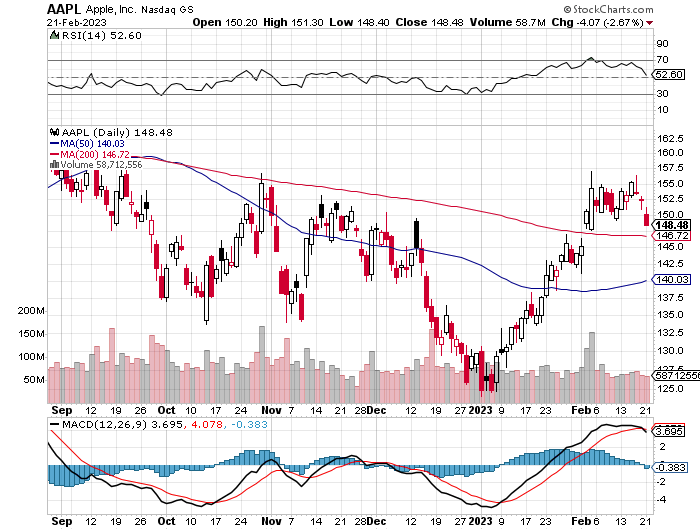 Alphabet (GOOGL) – Disappoints on a major advertising shortfallGovernment Sues Google on Antitrust took profits on long 12/$1,200-$1,230 bull call spreadtook profits on long 9/$1,030-$1,080 vertical bull call spread
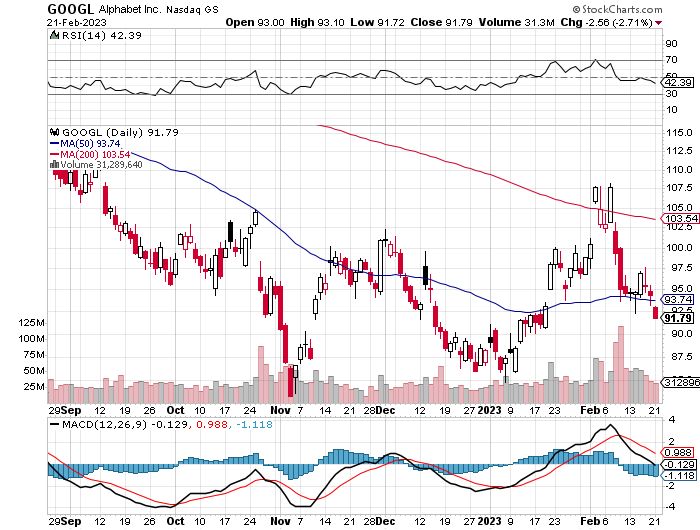 Amazon (AMZN) –  US Preparing Antitrust Against Amazon took profits on long 2/$3,400-$3,500 bear put spreadtook profits on long 9/$2,800-$2,900 bull call spread
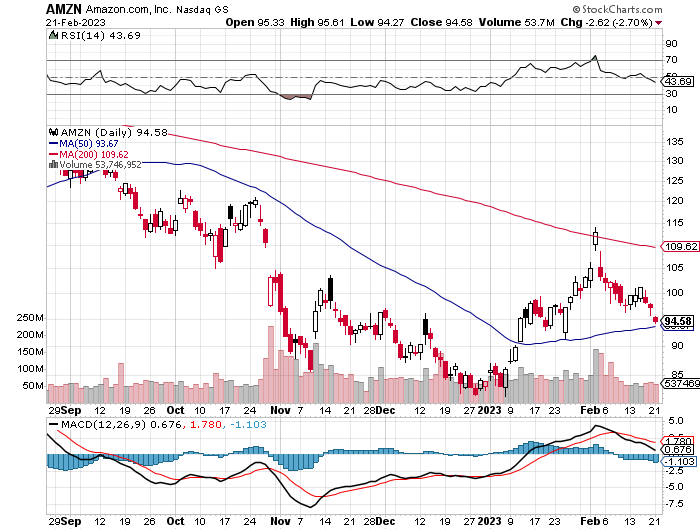 Tesla (TSLA) – Top Trader With Implied Volatility at 90%360,000 recall on Self driving, Ford F-150 Lightening halts productionTesla Model Y Now the Top Selling Car in Californialong 2/$145-$155 call spread, long 2/$250-$260 put spreadtook profits on long 2/$150-$160 call spread, took profits on long 2/$155-$165 put spread took profits on long 2/$220-$230 call spread, stopped out of long 2/$210-$220 put spreadtook profits on long 2/$95-$100 call spread, took profits on long 1/$75-$80 call spread
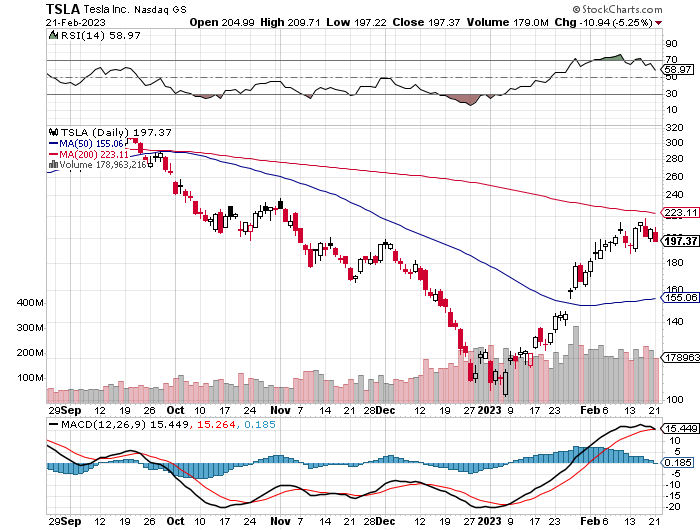 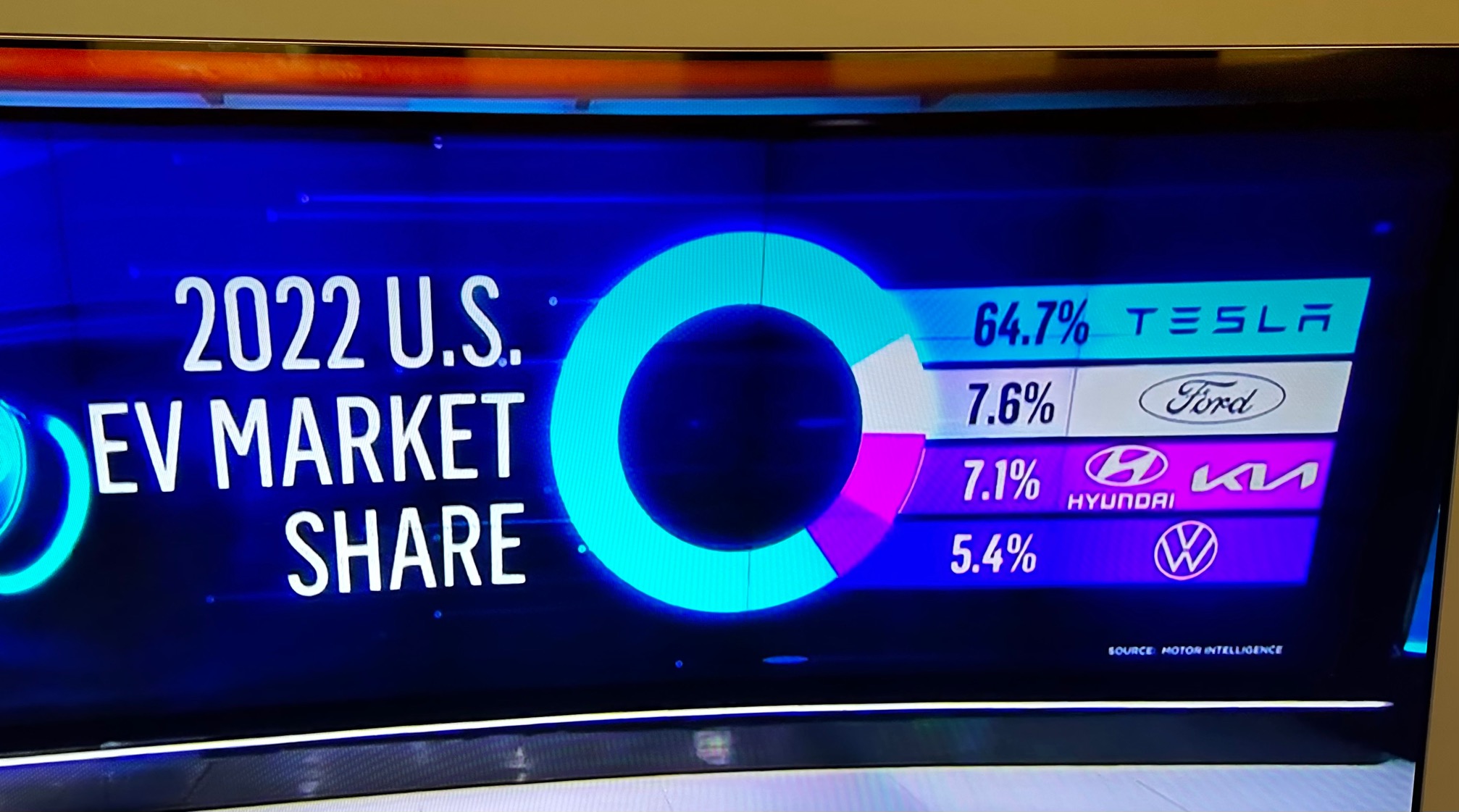 Rivian (RIVN) – Amazon Backed Electric TrucksJoint Venture with Mercedes Put on Holdtook profits on long 10/$25-$30 call spread
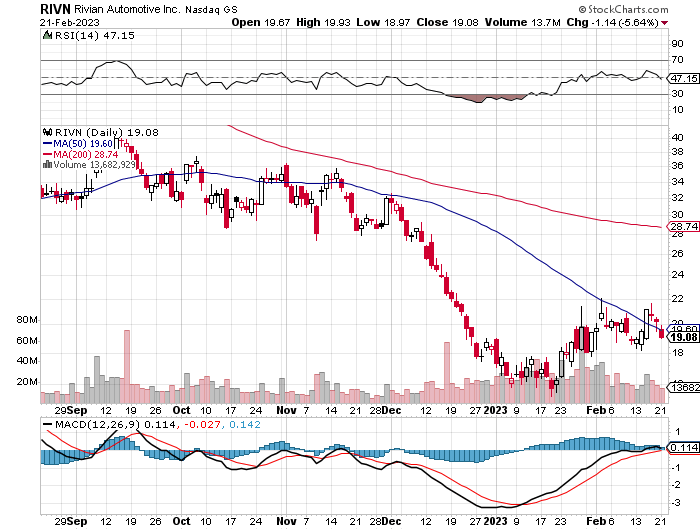 NVIDIA (NVDA) – Downgradeon US ban of highest end AI chips to Chinatook profits on long 10/$95-$100 call spreadtook profits on long 7/$120-$130 call spread, took profits on  long 6/$120-$130 call spread
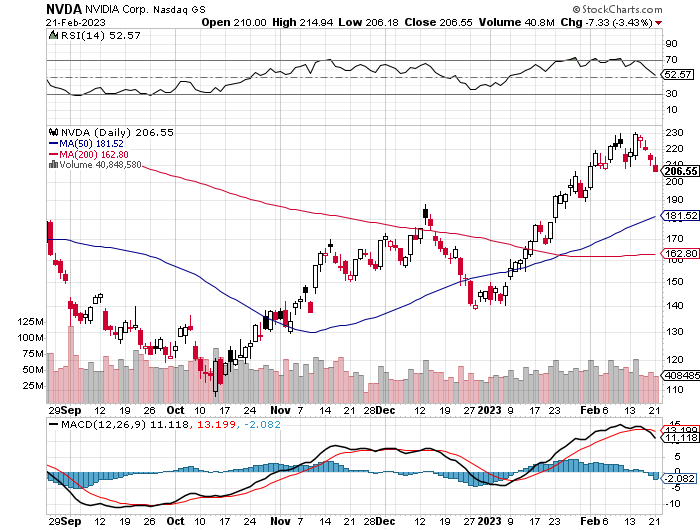 Palo Alto Networks (PANW)- Hacking never goes out of fashiontook profits on long 10/$130-$140 call spread
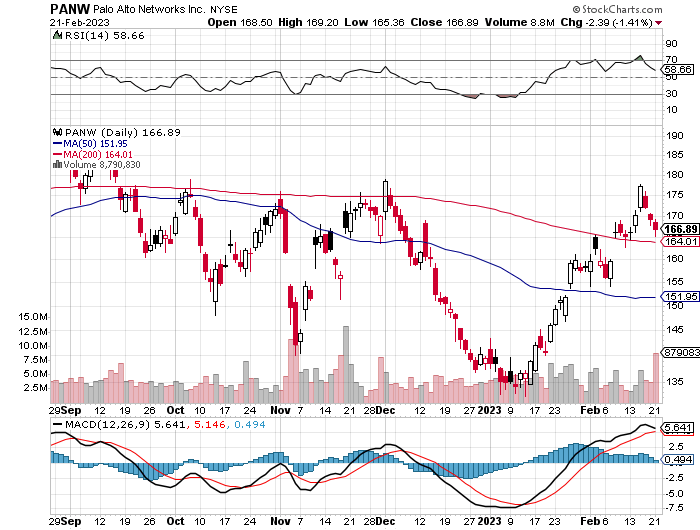 Advanced Micro Devices (AMD)- Recession fearsprogramable logic devicestook profits on long 2/$75-$80 call spread
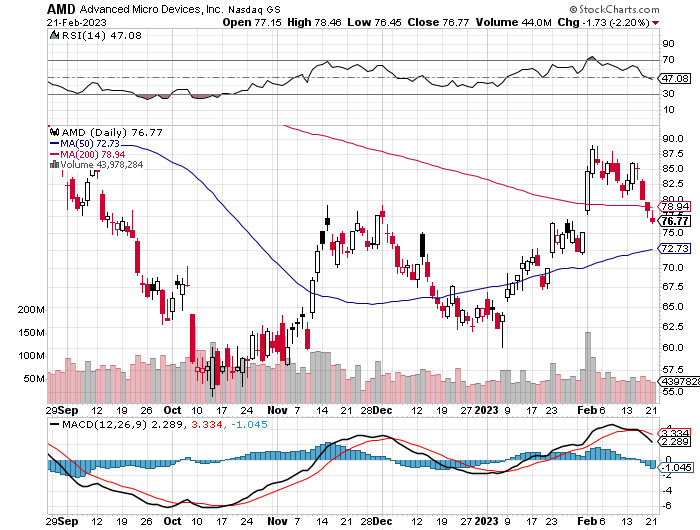 Salesforce (CRM)- Massive Online Migrationtook profits on long 9/$125-$130 vertical bull call spreadtook profits on long 8/$125-$130 vertical bull call spreadtook profits on long 2/$105-$115 call spread
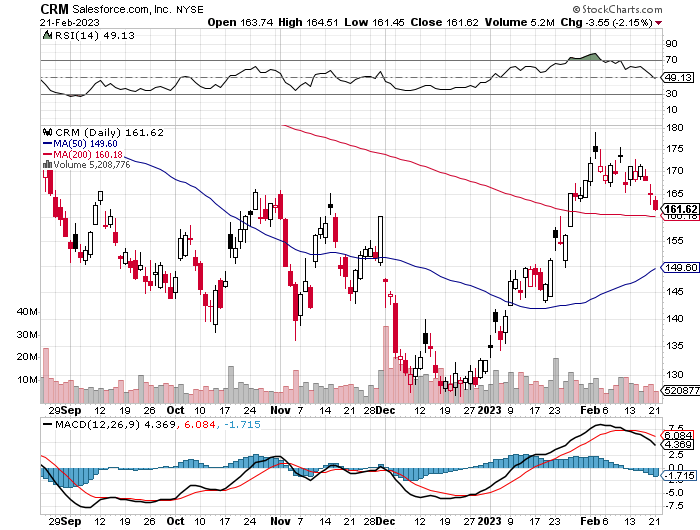 Adobe (ADBE)- Cloud playThe Quality Non-China tech play
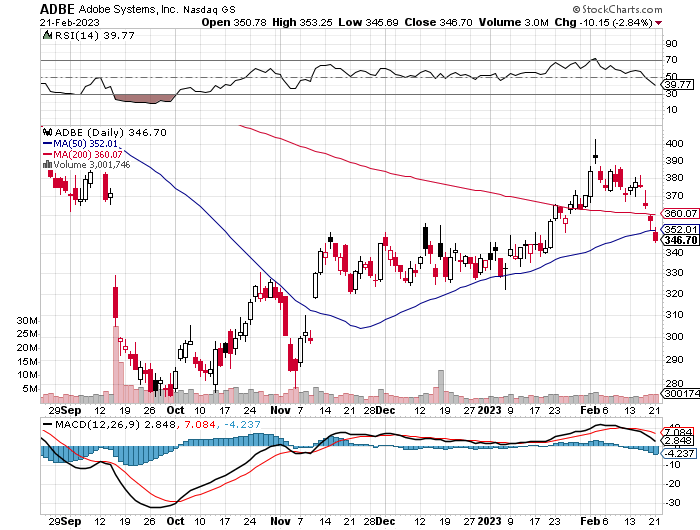 ProShares Ultra Technology ETF (ROM) – 2X Long Technology ETFtook profits on long 10/$62-65 call spread
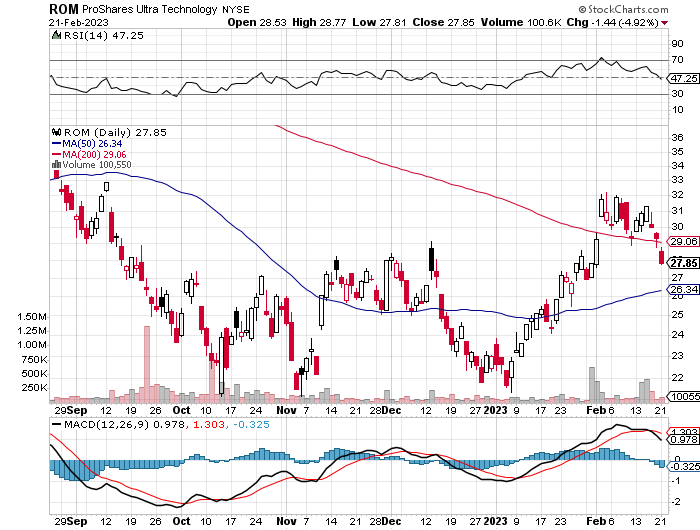 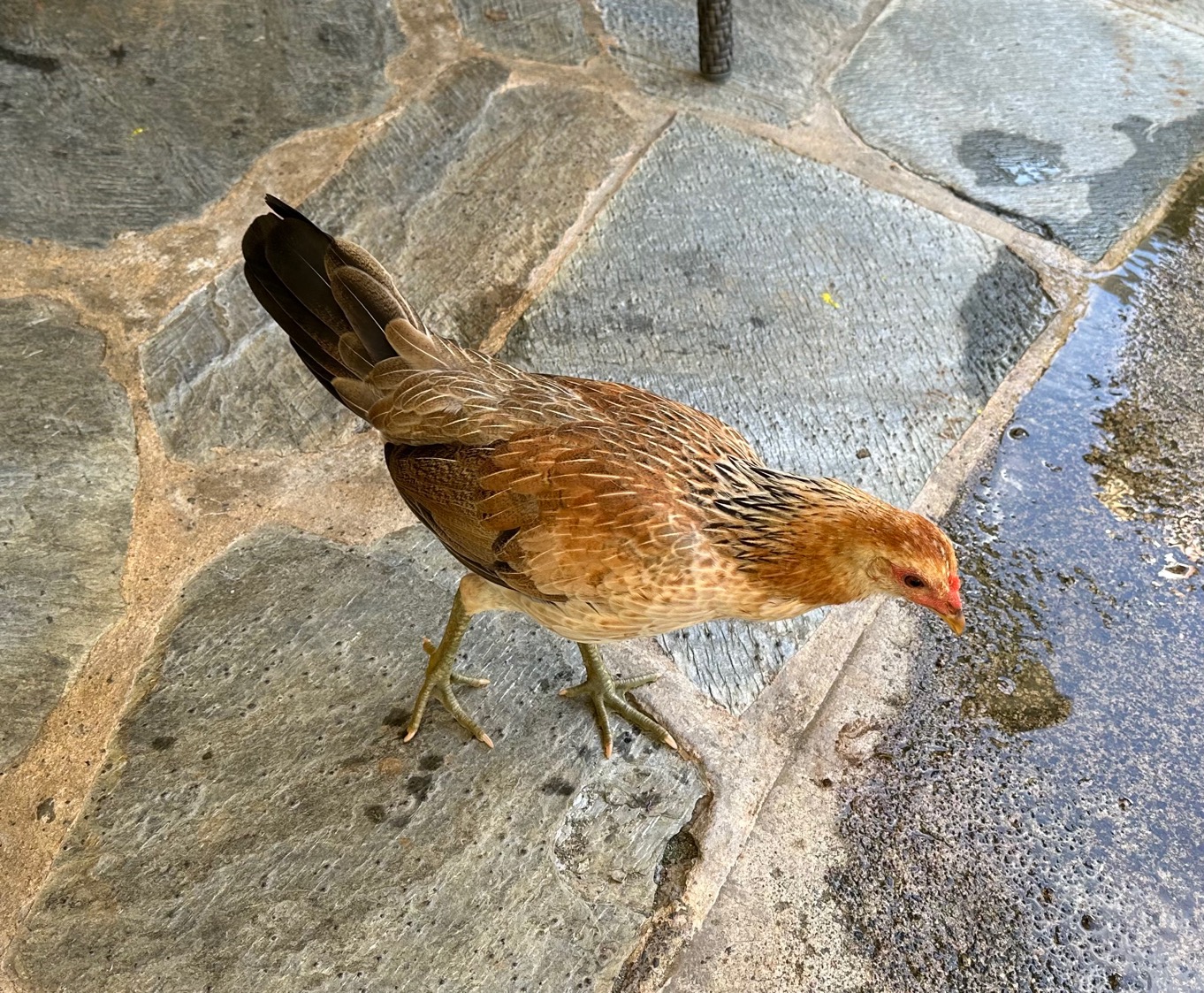 The Second Half of the Barbell
*Bets on a domestic recovery in 2022 Q4*Upside potential in 2022 far greater than tech*Some of these have not moved for 5 or 10 years*Focuses on economically sensitive cyclical industries*Makes a great counterweight to high-growth technology*We could spend all of next year rotatingbetween the two groups
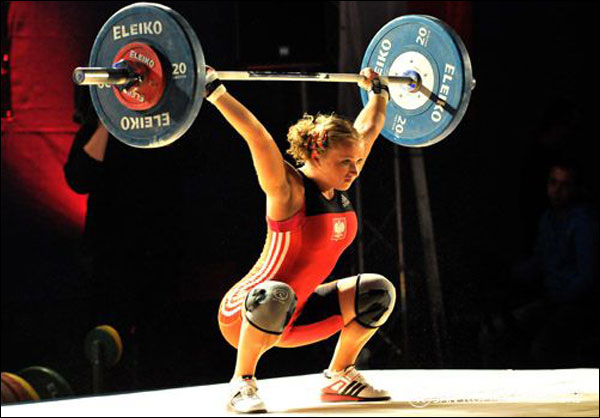 Boeing (BA) –Deliveries Soarfrom 340 to 480 in 2022, and 479 new ordersTo Hire 10,000 in 2023
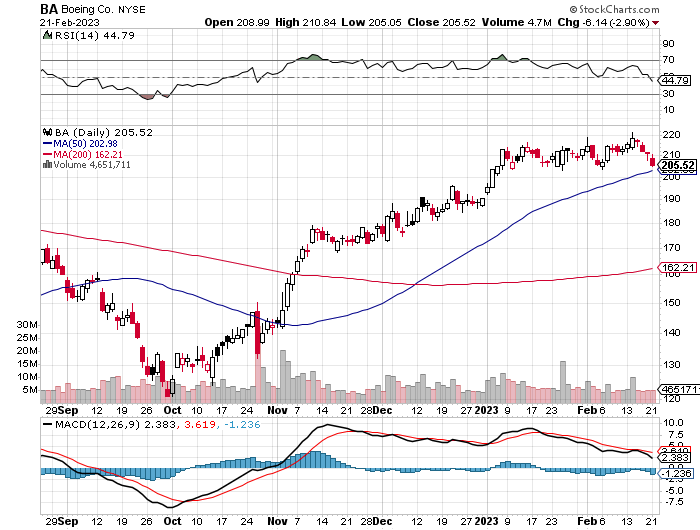 Package Delivery- United Parcel Service (UPS) -took profits on long 11/$130-$140 call spread
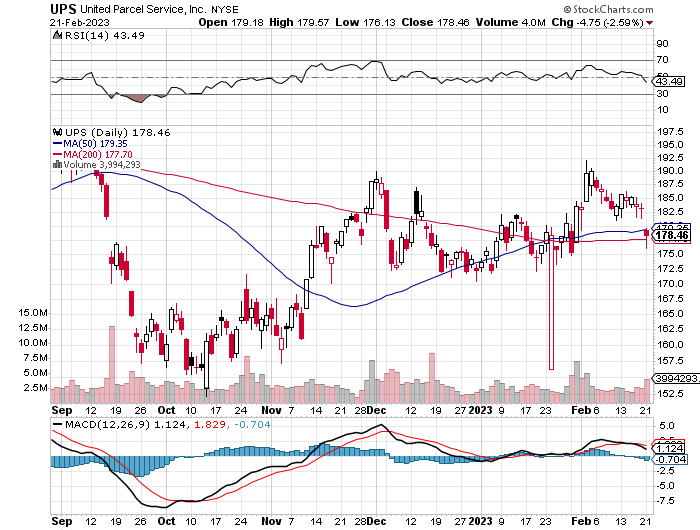 Caterpillar (CAT)- Ag + Infrastructure + HousingRaises Dividend by 50%took profits on long 12/$145-$150 call spreadtook profits on long 11/$125-$135 call spread
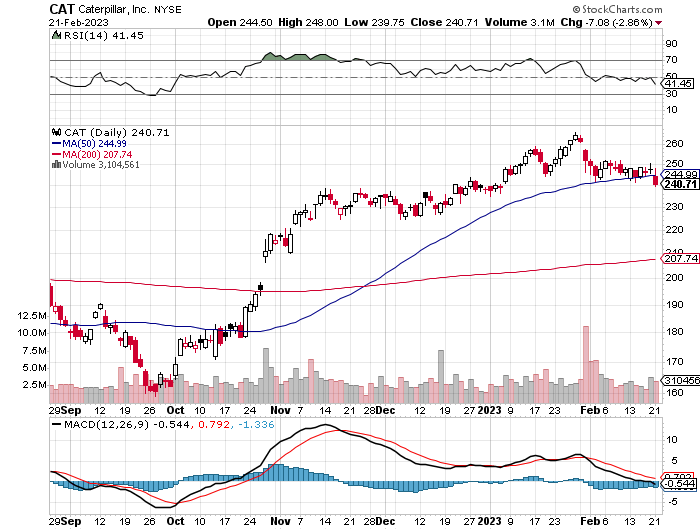 Freeport McMoRan - (FCX)- Copper Playtook profits on long 10/$20-$23 call spread
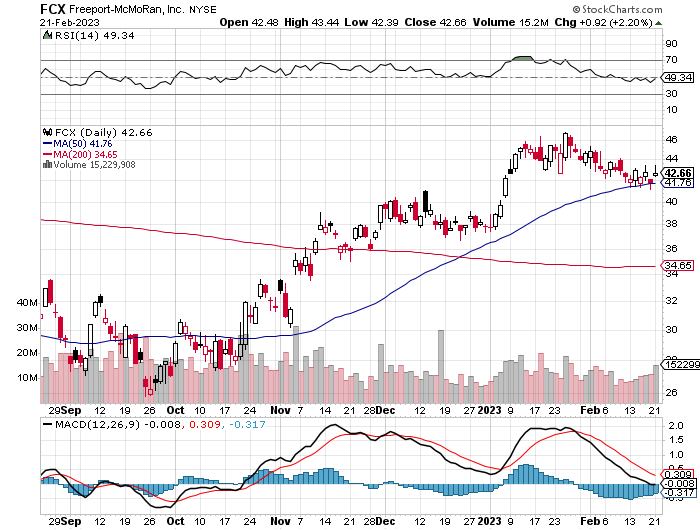 Walt Disney (DIS) - Not a recession playstopped out of long 10/$165-$175 call spreadtook profits on long 3/$170-$180 call spread
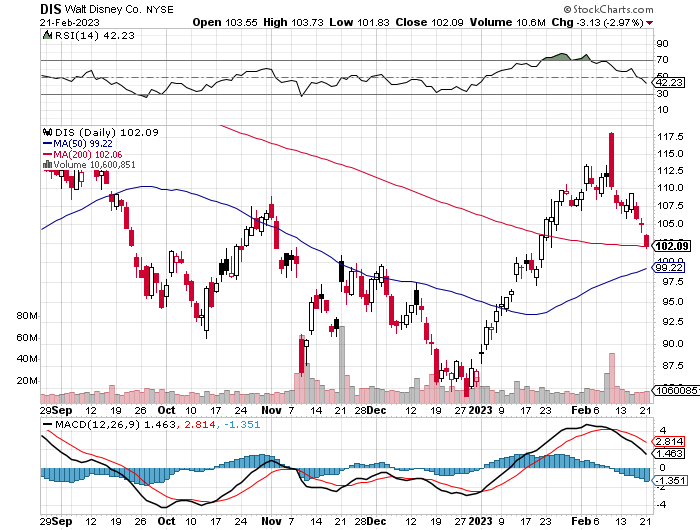 Industrials Sector SPDR (XLI)-(GE), (MMM), (UNP), (UTX), (BA), (HON)
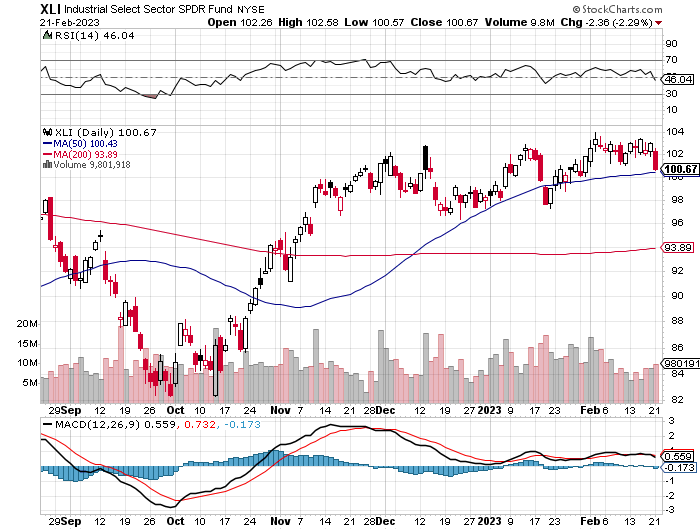 US Steel (X) – Commodity Boom and Wartime boost
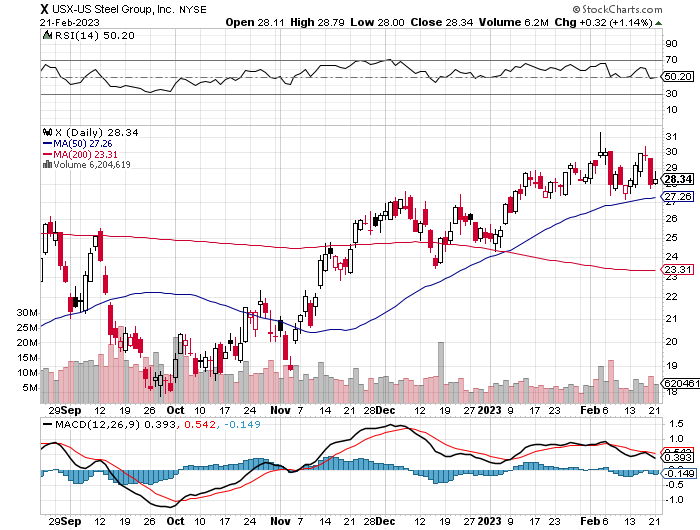 Union Pacific RR (UNP)- Big Stuff to Shiptook profits on long 5/$200-$210 call spreadtook profits on 11/$150-$160 call spread
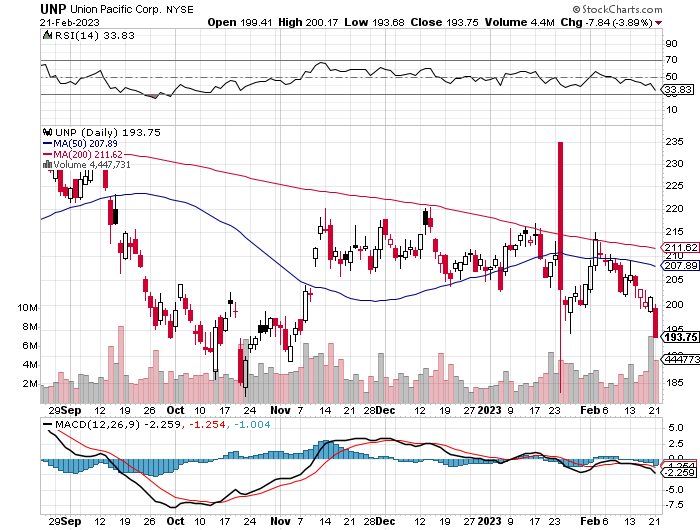 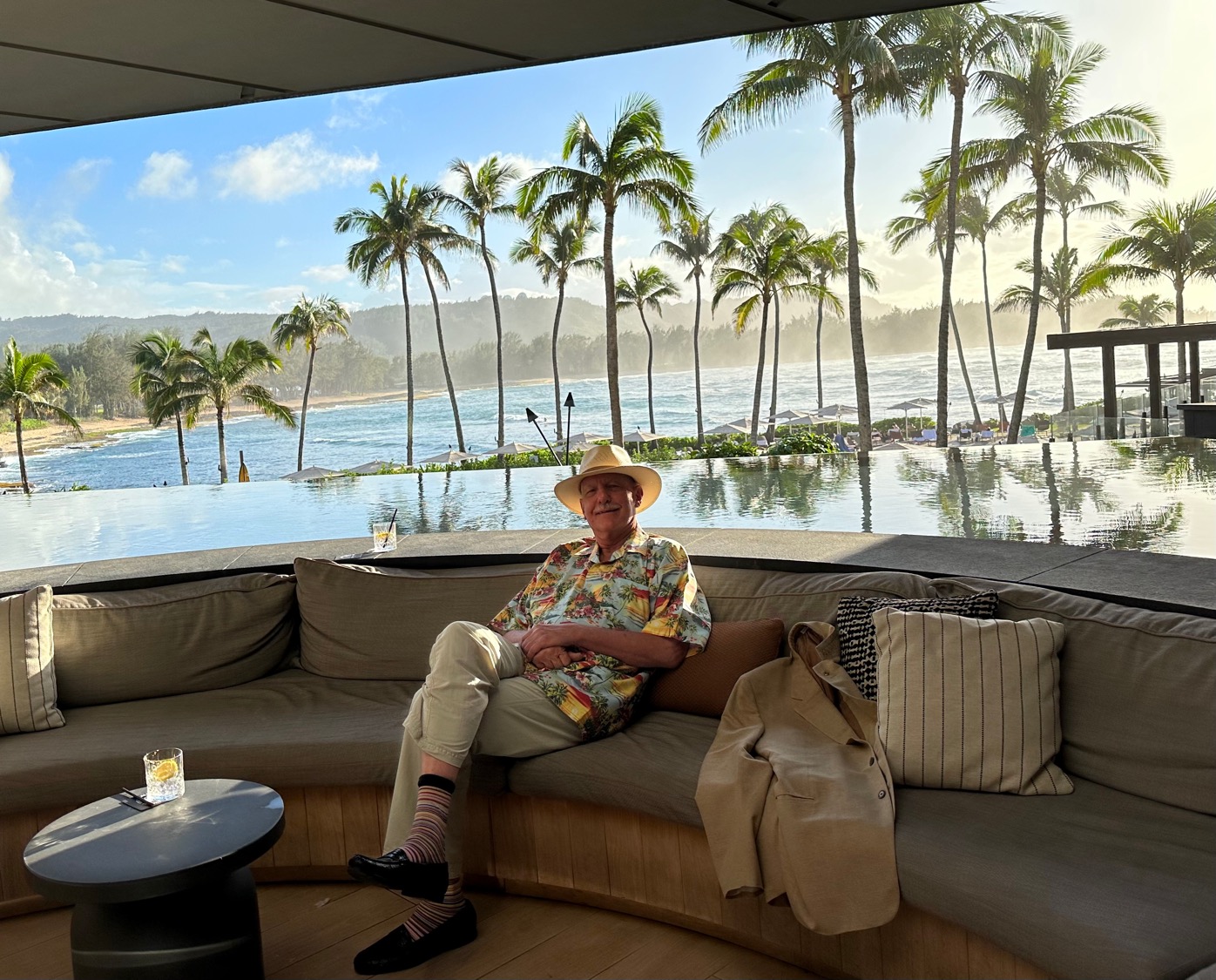 Wal-Mart (WMT)-took profit on Long 11/$125-$130 bear put spreadtook profit on Long 10/$119-$121 bear put spreadtook profits on Long 8/$114-$117 bear put spread
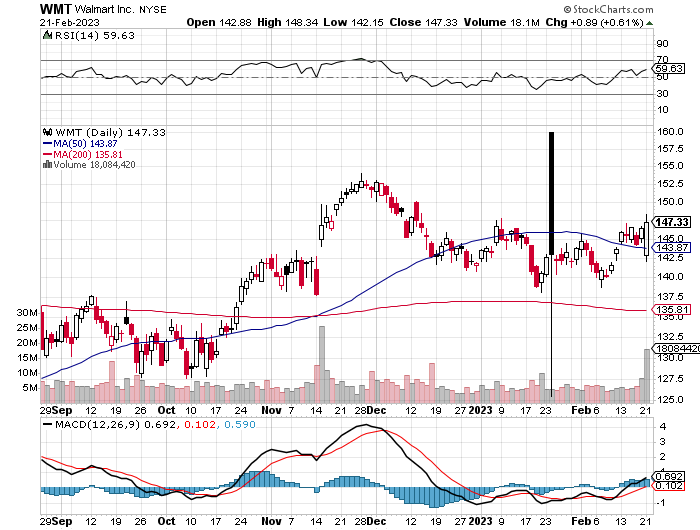 Delta Airlines (DAL) – Travel is Back!
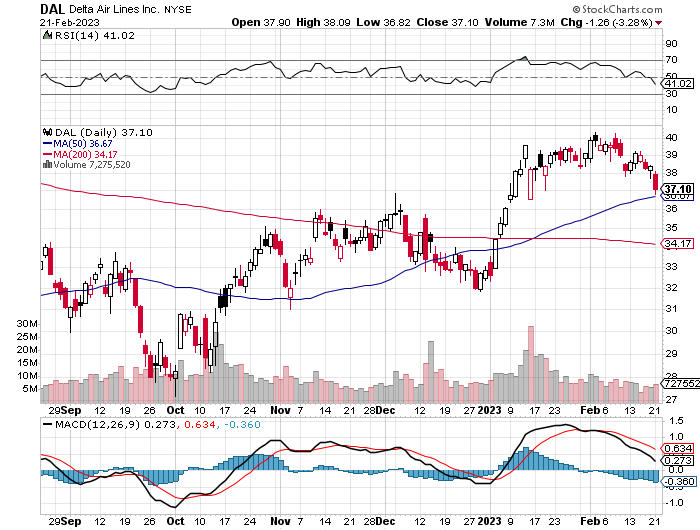 Transports Sector SPDR (XTN)- Worst Hit Sector(ALGT),  (ALK), (JBLU), (LUV), (CHRW), (DAL)
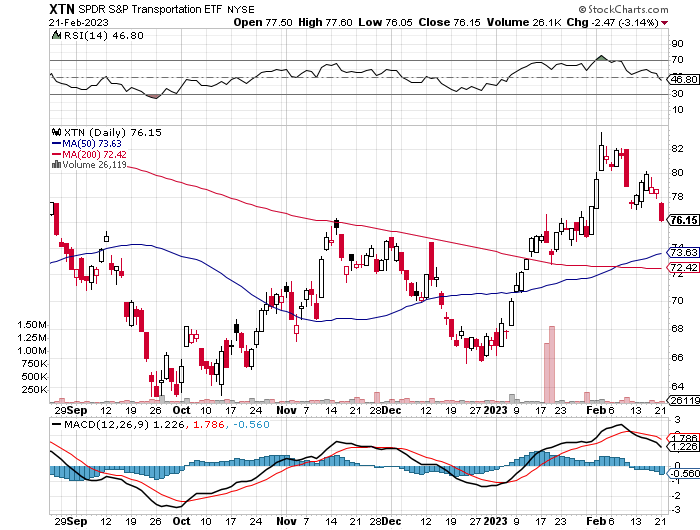 Health Care Sector (XLV)(JNJ), (PFE), (MRK), (GILD), (ACT), (AMGN)
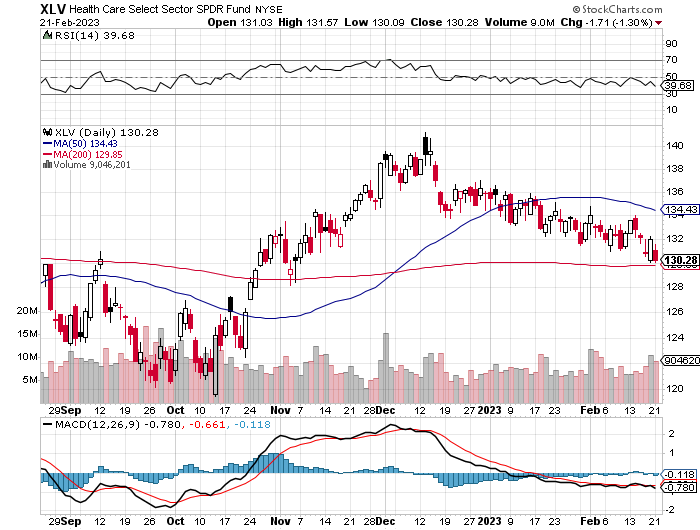 Amgen (AMGN)took profits on long 11/$185-$200 bull call spread
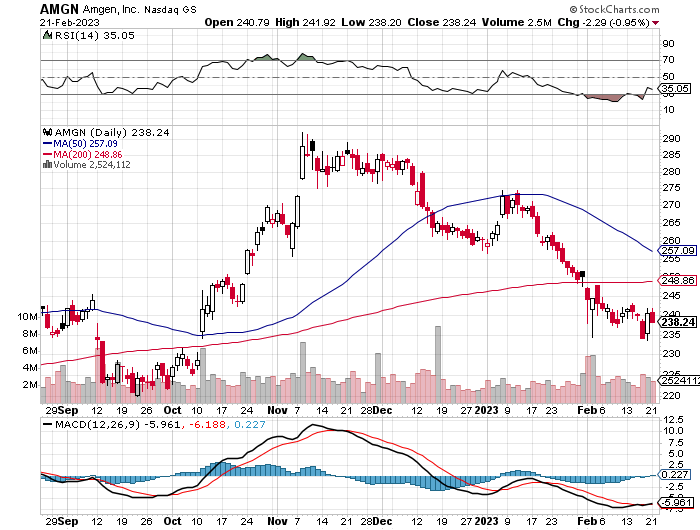 Goldman Sachs (GS) – took profits 12/$330-$350 call spreadtook profits 11/$330-$350 call spreadstop loss on long 11/$385-$395 call spreads
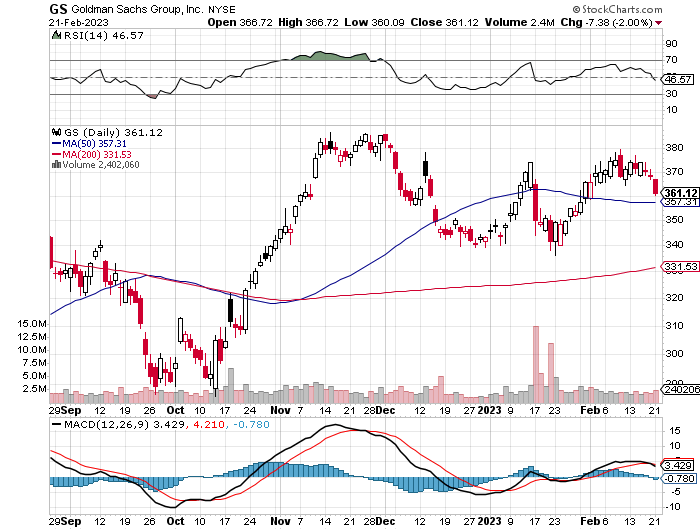 Morgan Stanley (MS) – took profits on  long 10/$85-$90 call spread
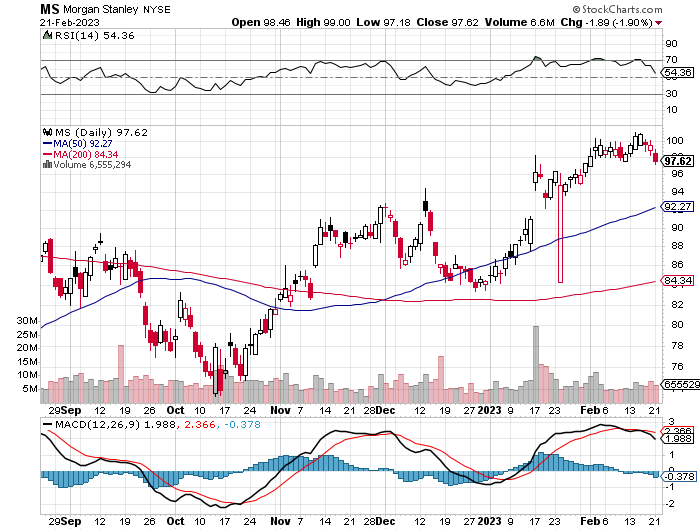 JP Morgan Chase (JPM)-took profits on long 10/$85-$90 call spread, stopped out of long 10/$95-$100 call spreadtook profits long 12/$148-$152.50 call spread
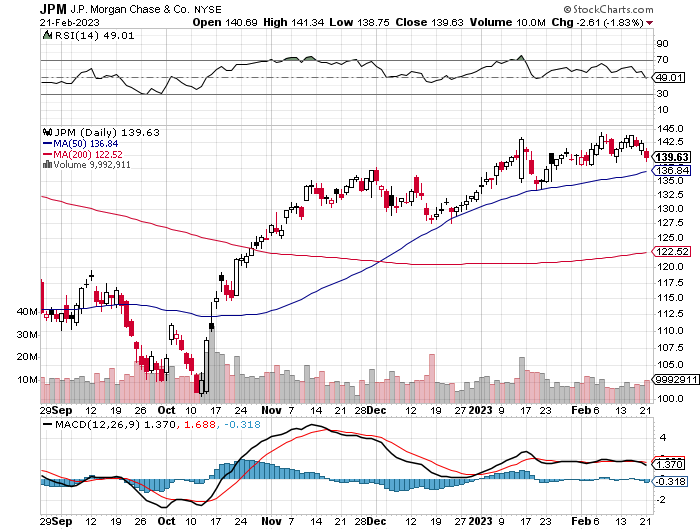 Bank of America (BAC) – took profits long 12/$39-$42 call spread
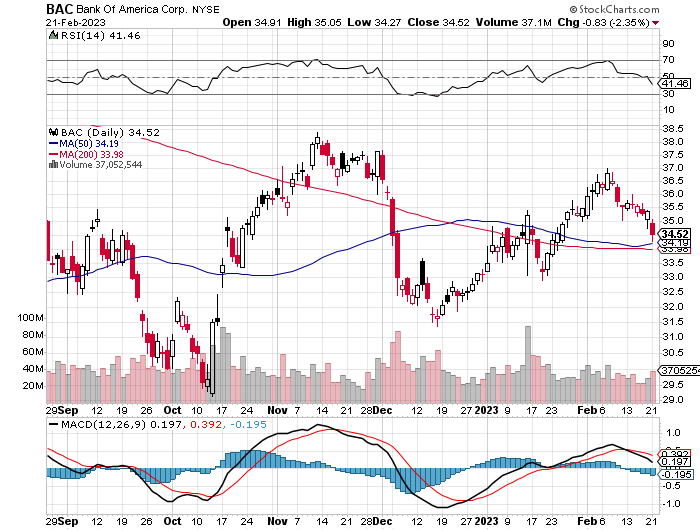 SPDR Metals & Mining ETF (XME) – long 2/$28-$30 call spread
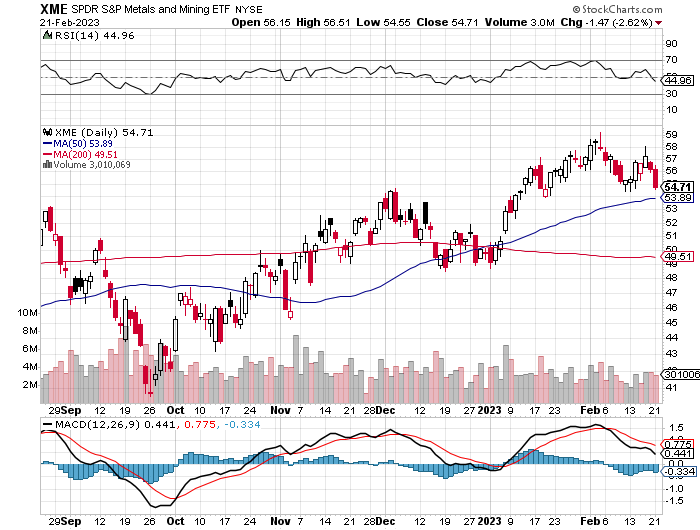 Blackrock (BLK)-Asset Collection Boomtook profits on long 3/$770-$790 call spreadtook profits on long 3/$310-$340 call spread
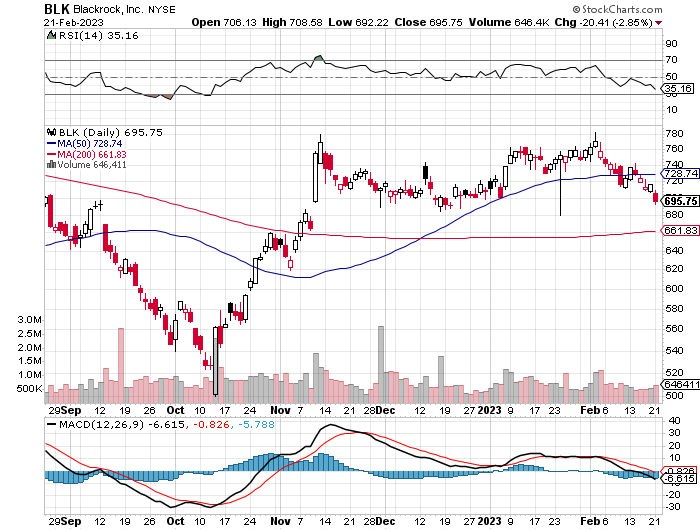 Visa (V) – “Touchless” Bitcoin DragTransaction grew by an inflationary 10% back to pre-pandemic levelstook profits on long 10/$160-$170 bull call spreadtook profits on long 6/$150-$160 bull call spread
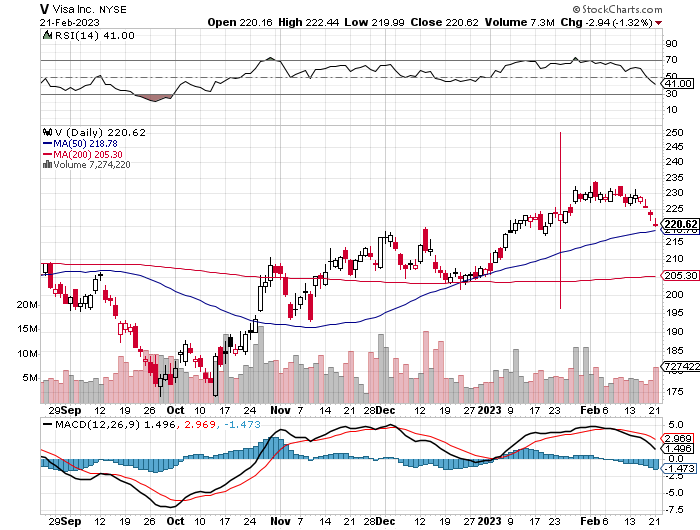 Consumer Discretionary SPDR (XLY)(DIS), (AMZN), (HD), (CMCSA), (MCD), (SBUX)
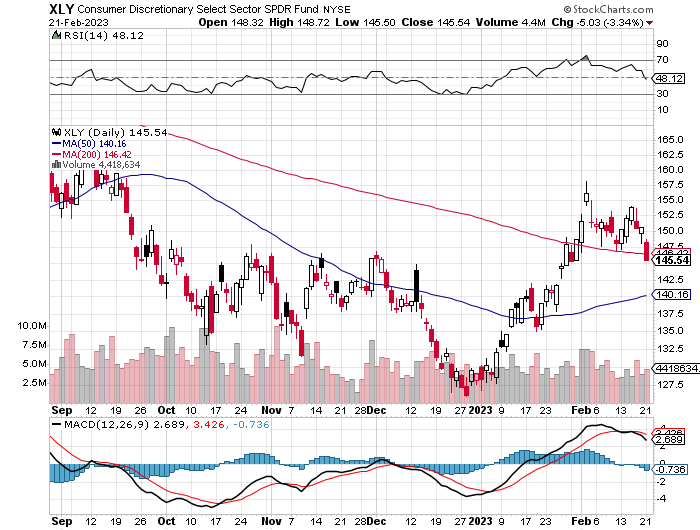 Berkshire Hathaway (BRKB)- Natural Barbelltook profits on long 1/$290-$300 call spread, took profits on long 10/$220-$230 call spread, took profits on long 7/$220-$230 call spread, took profits on long 7/$220-$230 call spreadtook profits on long 6/$260-$270 call spread
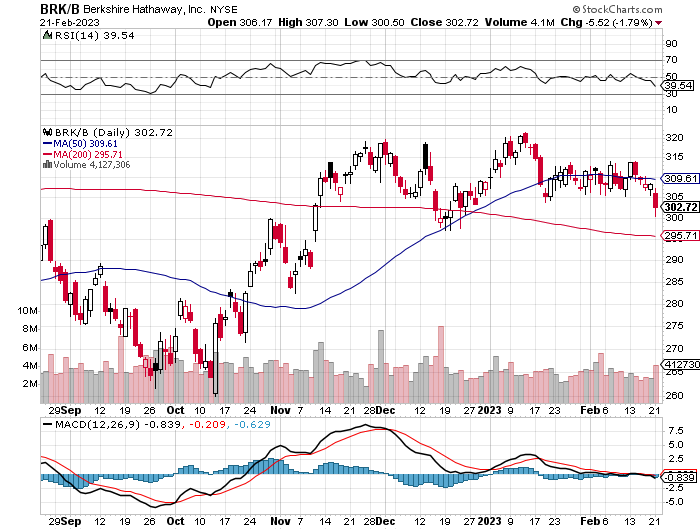 Europe Hedged Equity (HEDJ)-
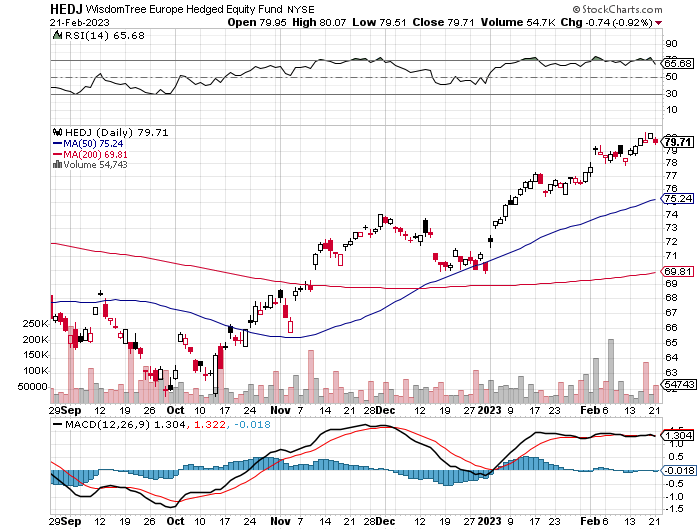 Japan (DXJ)-
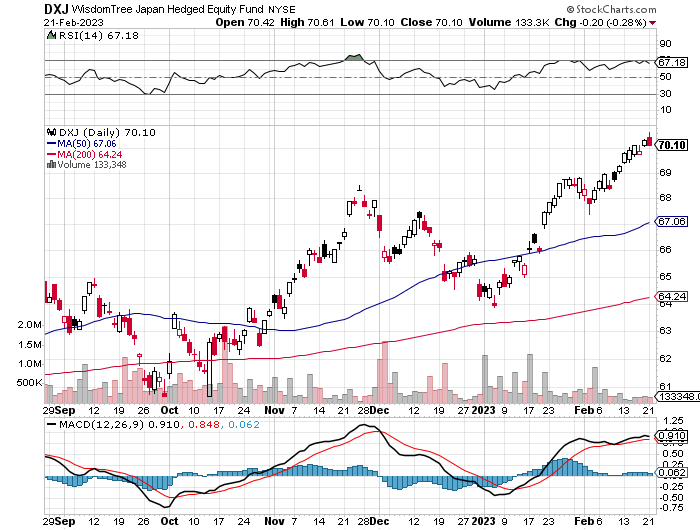 Emerging Markets (EEM) - Pro trade, Weak Dollar, Long Recovery Play
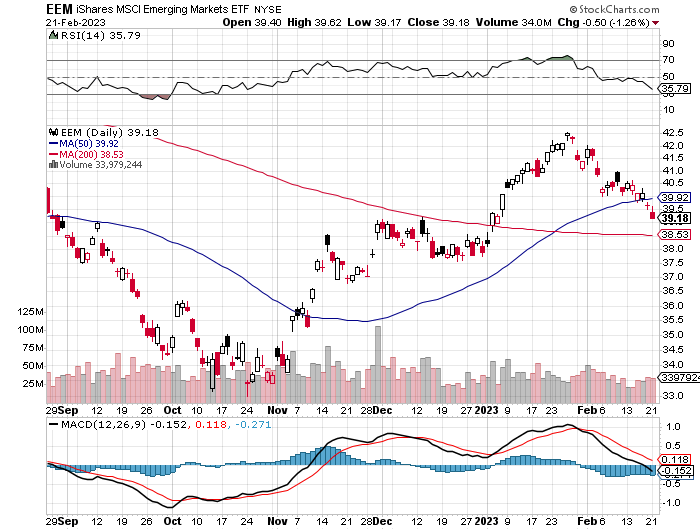 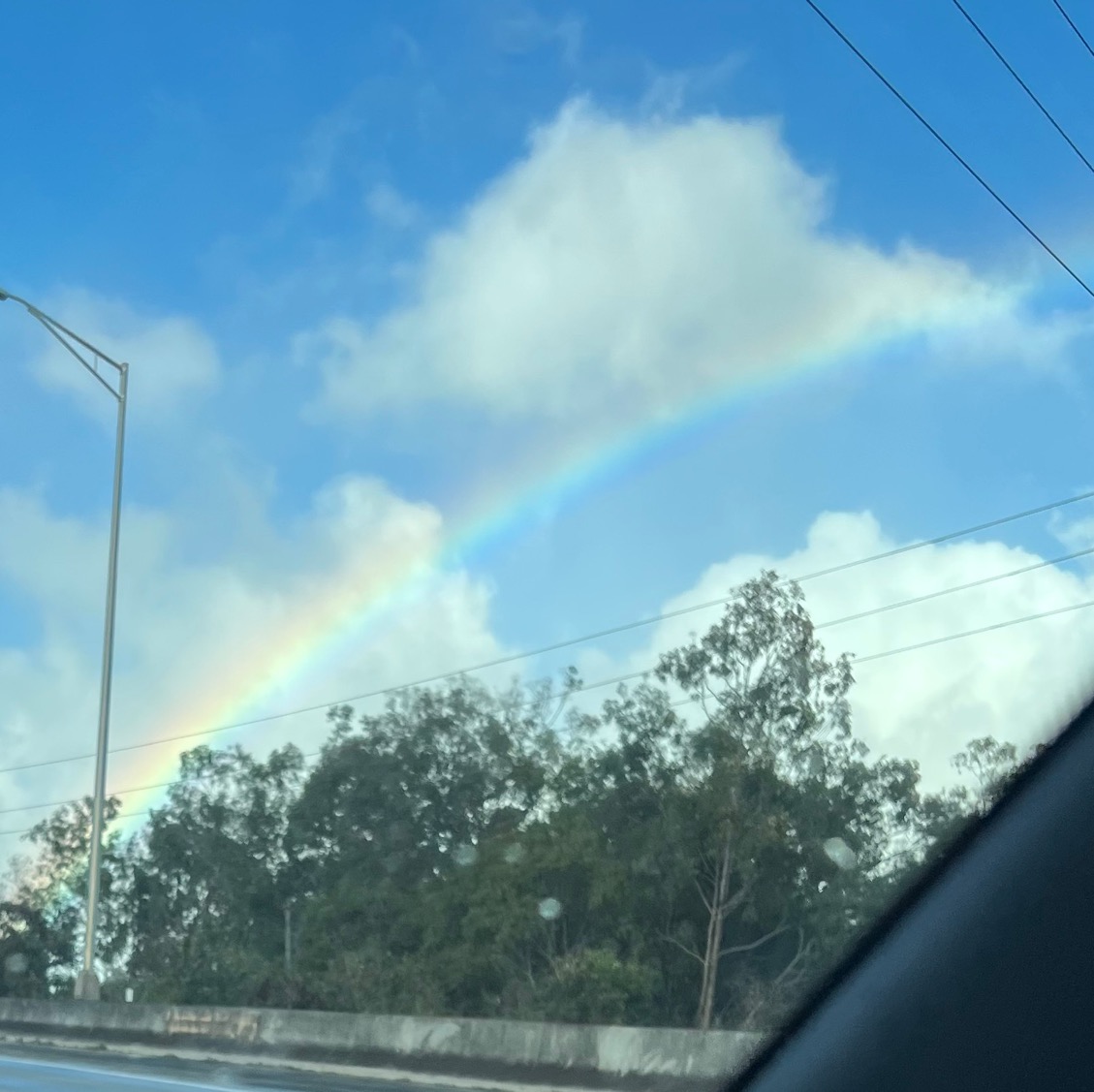 Bonds – Double Top
*Bonds entering “BUY” territory at bottom of the range, driven down by warnings of government debt defaults*Ten-year US Treasury yields jump from 3.30% to 3.9%*Still looking like 2.50% yield by end 2023*(TLT) should reach $120 in 2023 after political interreference ends this summer*Keep buying (TLT) calls, calls spreads and LEAPS on dips but only on dips*Junk bond ETF’s (JNK) and (HYG) are a greathigh yield play
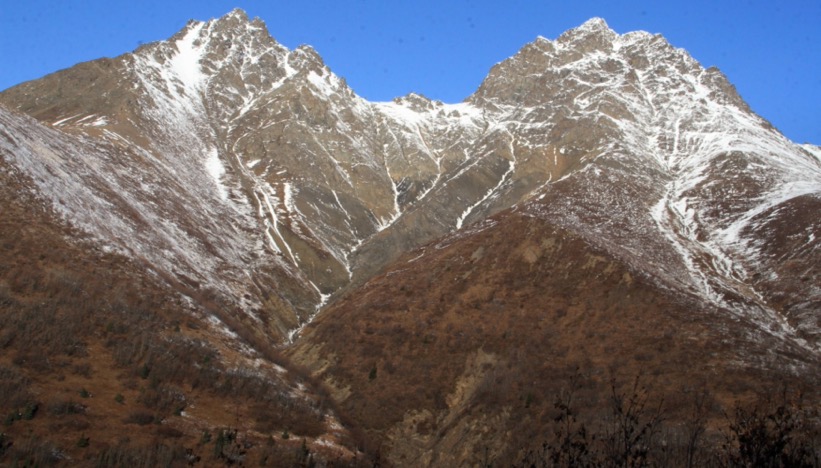 Treasury ETF (TLT) – Triple Longtook profits on long 1/$96-$99 call spread, took profits on long 1/$95-$98 call spread, took profits on long 2/$95-$98 call spread
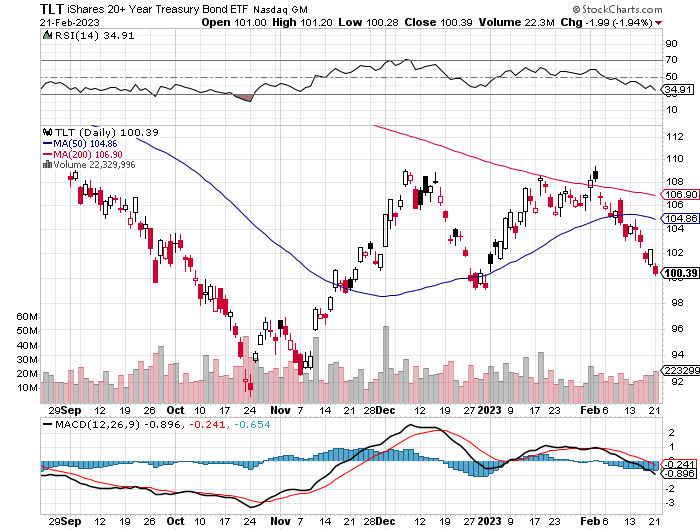 Ten Year Treasury Yield ($TNX) – 3.82%
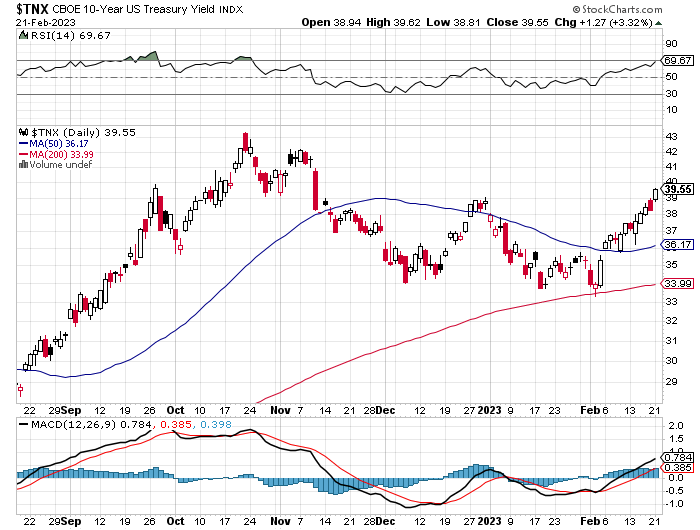 Junk Bonds (HYG) 7.55% Yield to Maturity
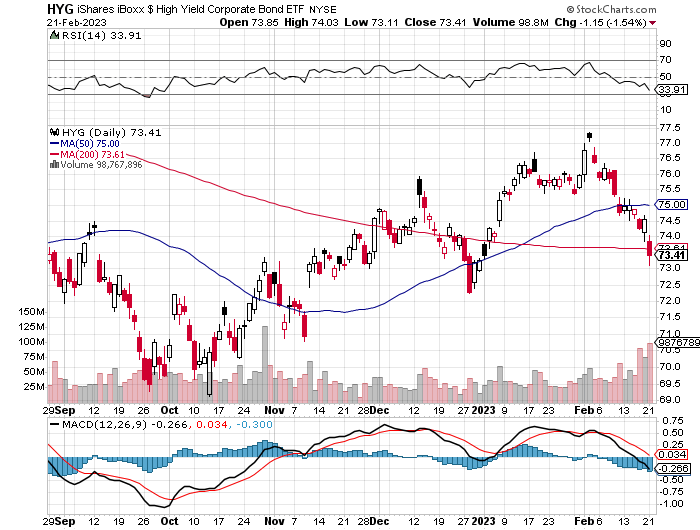 Municipal Bonds (MUB) 2.06% Yield-
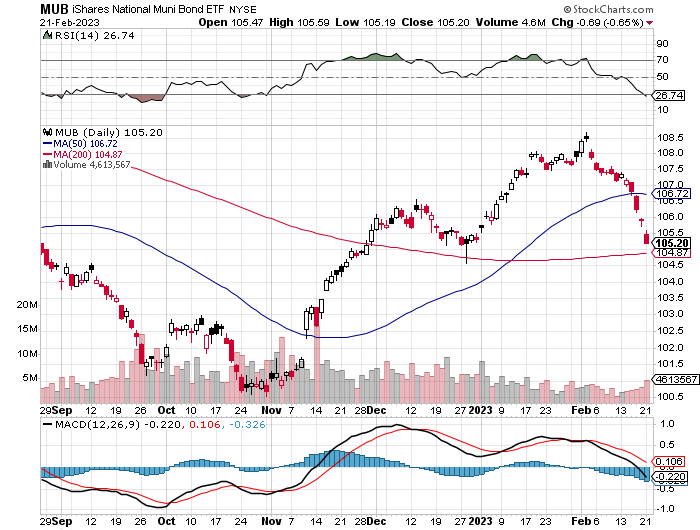 Emerging Market Debt (ELD) 6.72% Yield-
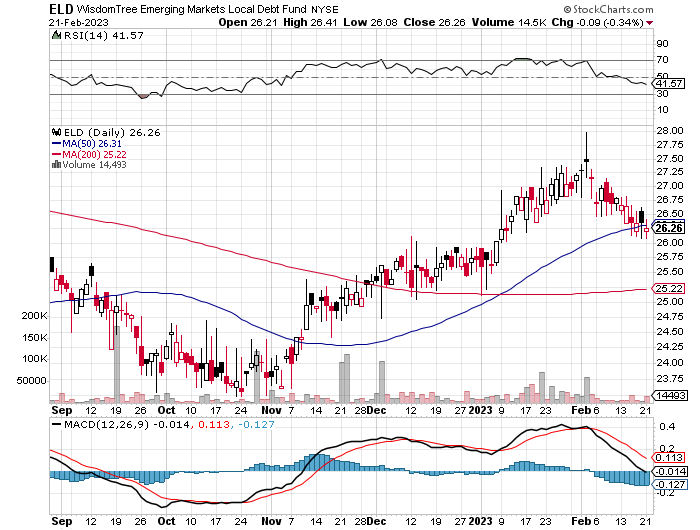 2X Short Treasuries (TBT)-Out of Favor
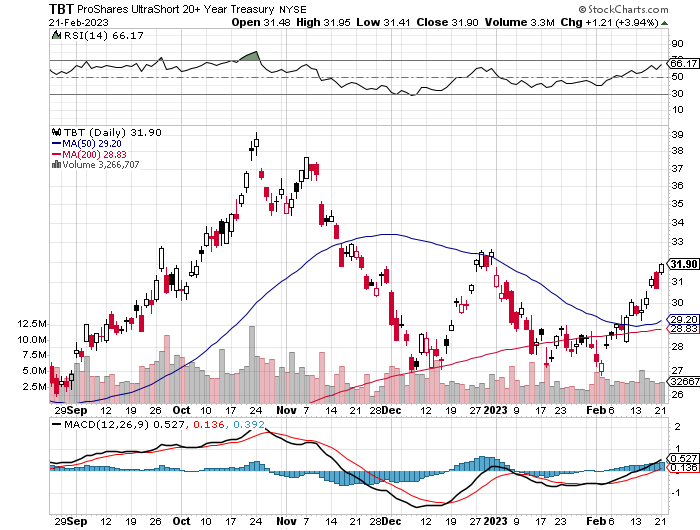 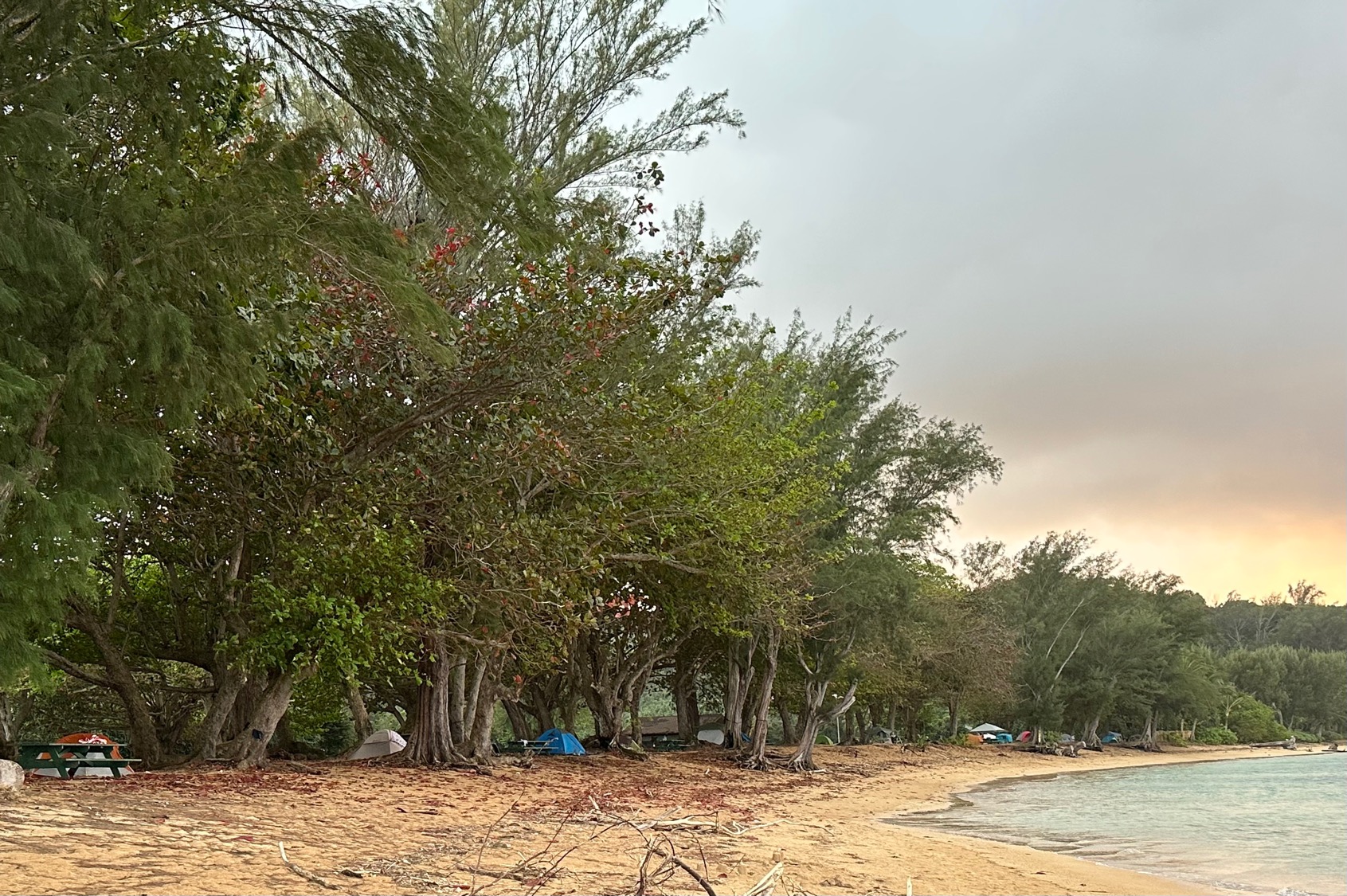 Foreign Currencies – New Dollar Strength
* Prospects of higher rates for longer give new life to the US Dollar* Kazuo Ueda, former Bank of Japan board member, to take the helm of the BOJ from April. The yen takes a hit on the news*After a great four month run all currencies were overdue and in need of a rest*China going to Covid heard immunity will still keep the Yuan relatively weak*Any strength in the dollar will be temporary*Look for new dollar lows by end 2023*Buy (FXE), (FXY), (FXB) on dips
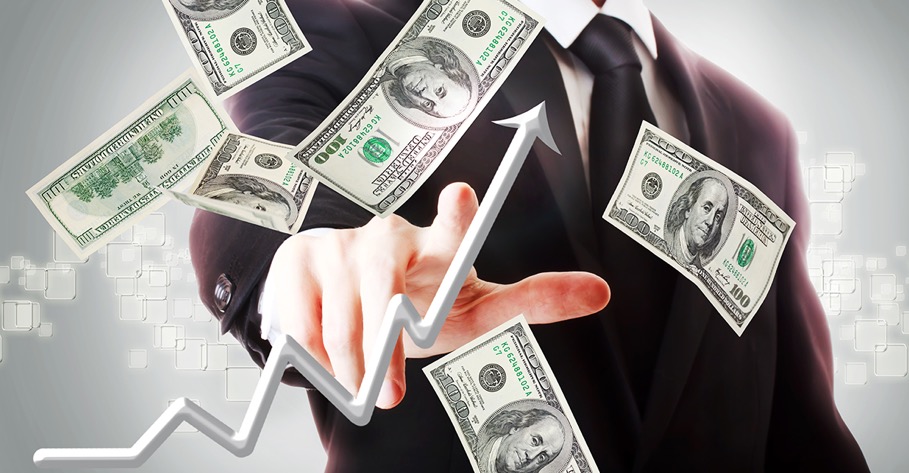 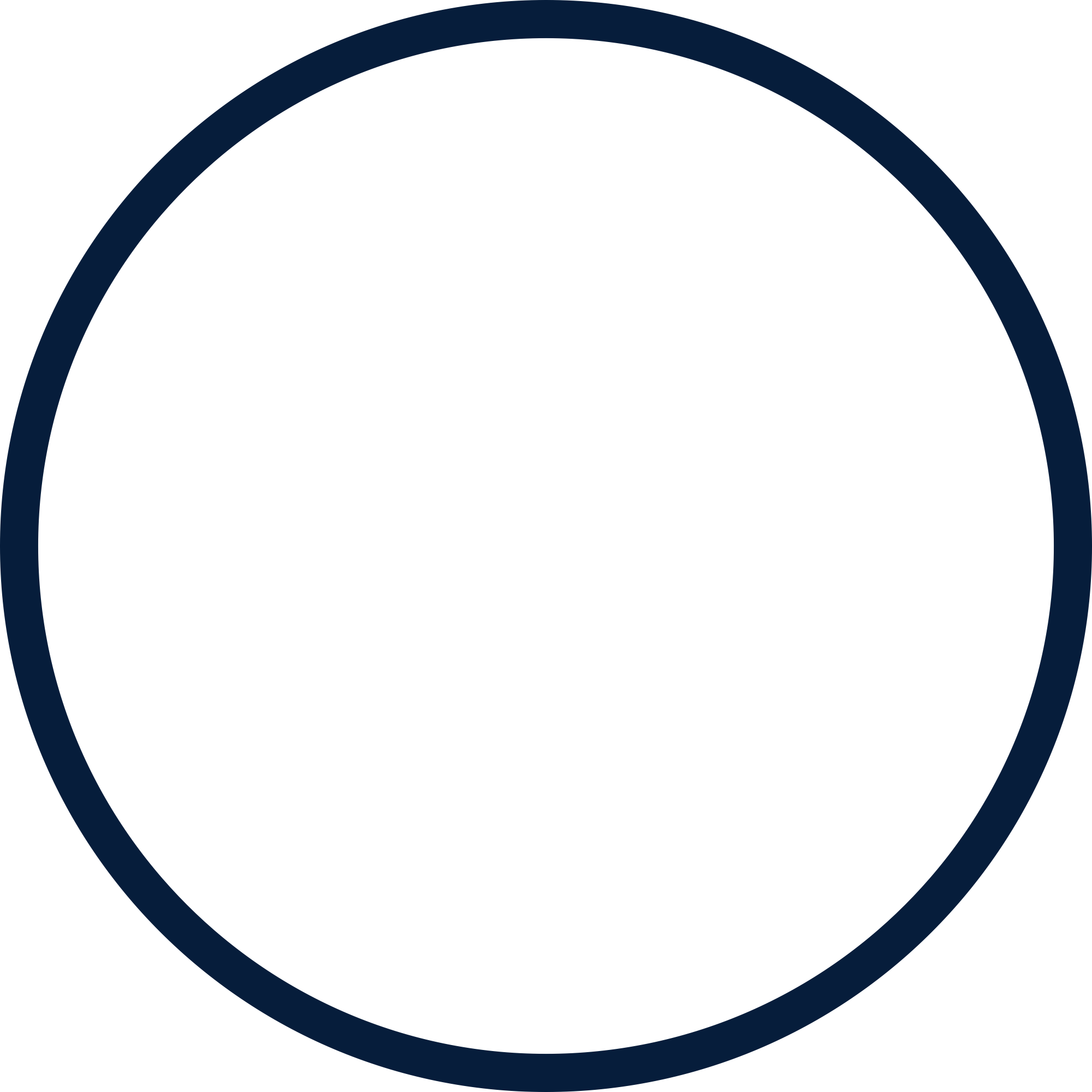 THE MAD HEDGE FUND TRADER
Australian Dollar (FXA) - Major Long-Term Bottom is In Targeting Parity – A call option on a global synchronized recovery
1:1
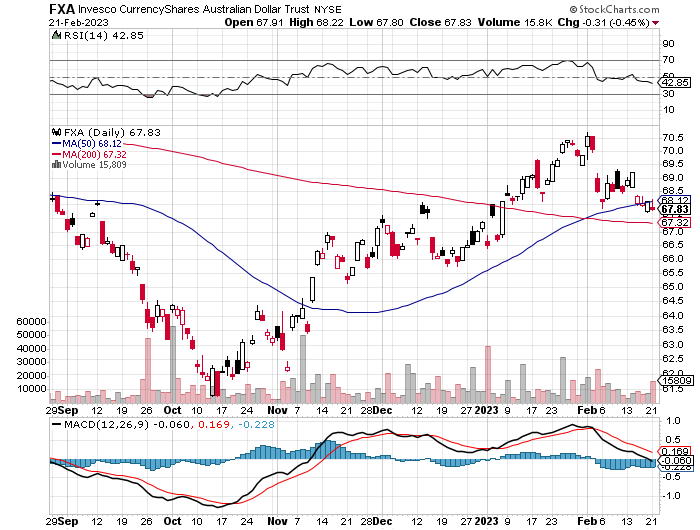 BUY
Japanese Yen (FXY)
2023 Target25%
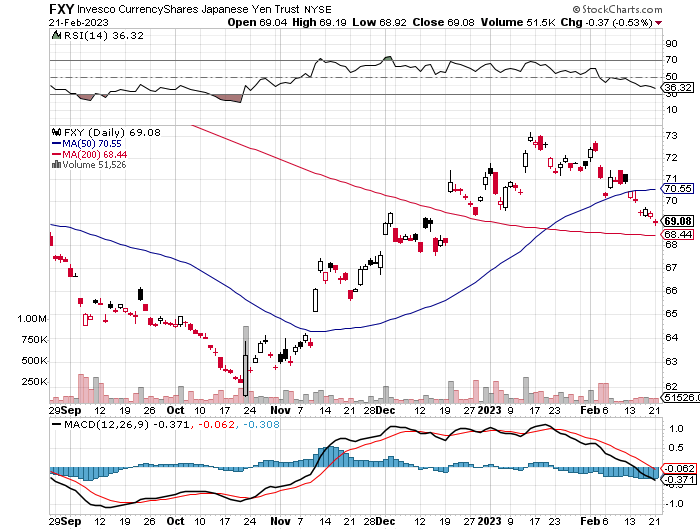 Euro (FXE)-
2023 Target25%
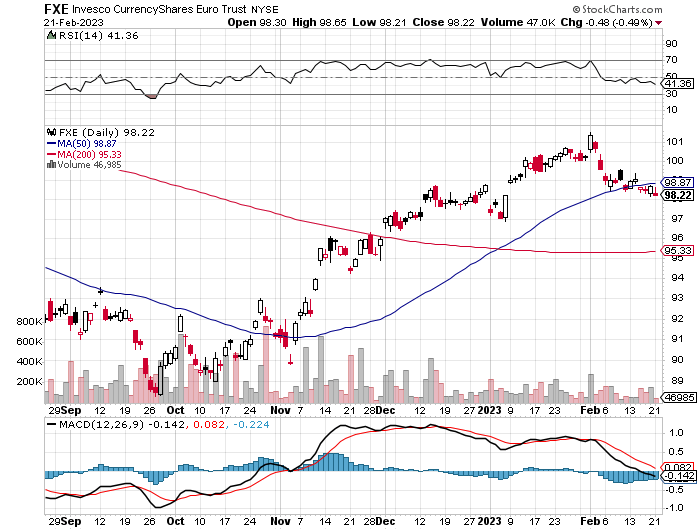 British Pound (FXB)-
2023 Target15%
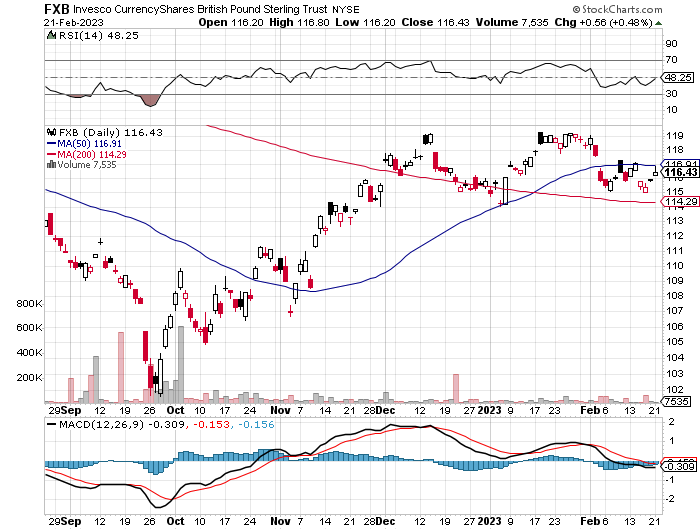 Emerging Market Currencies (CEW)
2023 Target40%
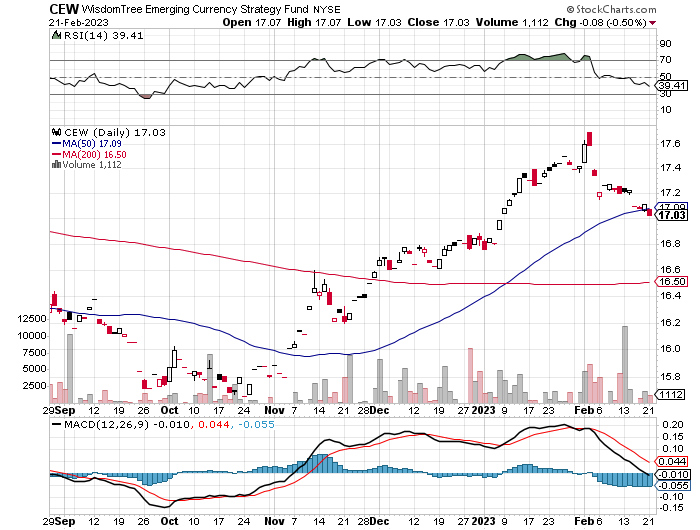 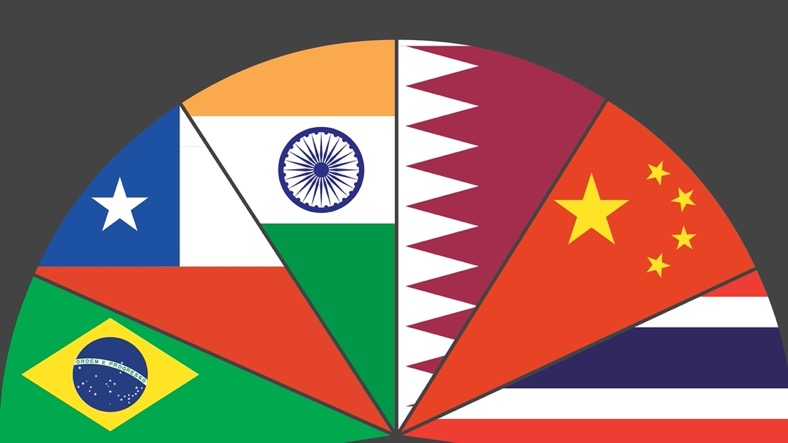 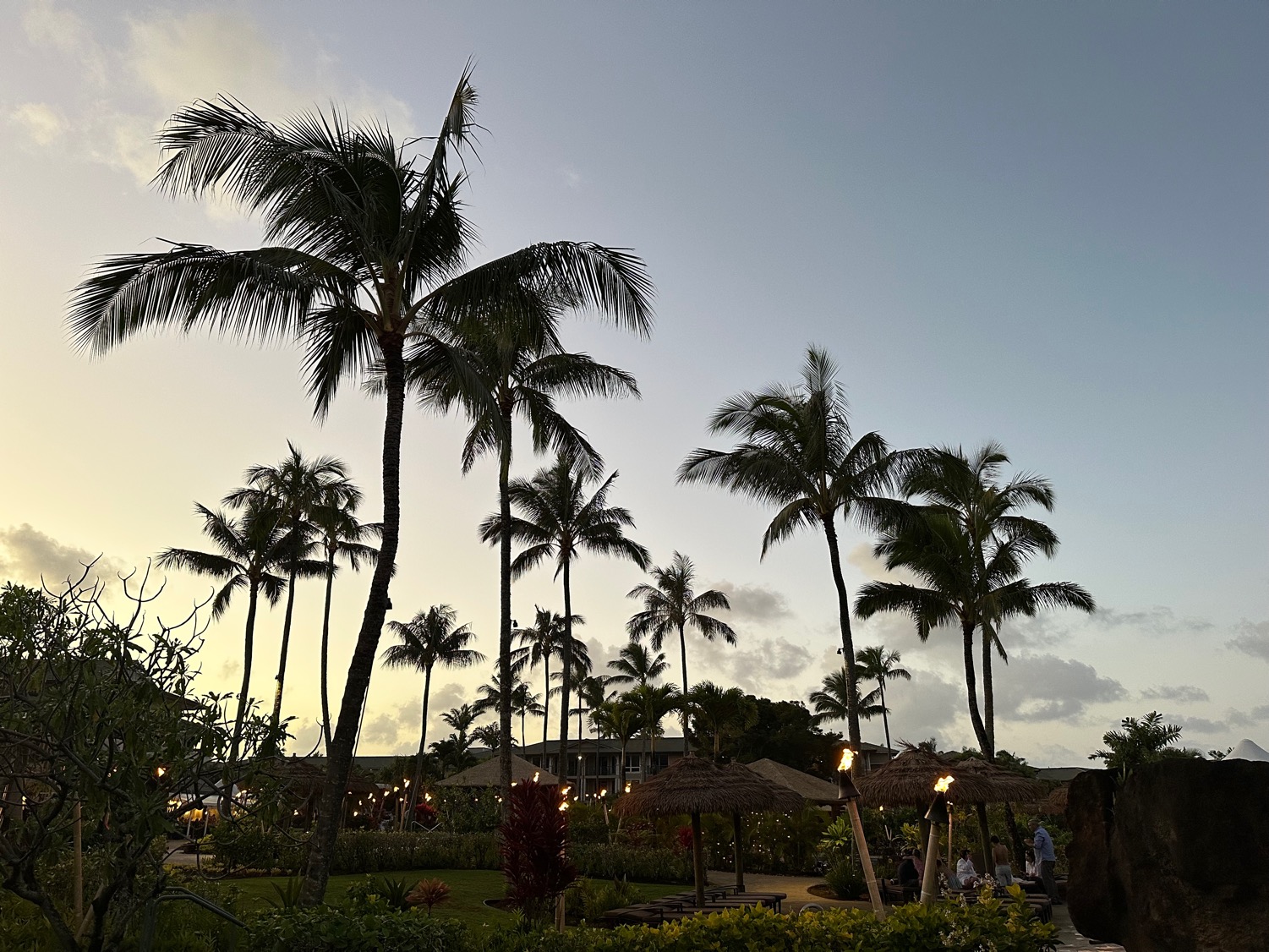 Energy & Commodities –  Head & Shoulders Top?
*Russia cuts production by 500,000 barrels a day due to sanctions and falling demand*Natural Gas breaks down to new two year low on warm European winter and US supplies*Biden Ukraine Visit Tanks Gas and Oil Prices, cutting Russia’s chances of a win and eventually leading to a flood of oil on the market. *Energy is getting so cheap it might be worth a trade. *Germany Accelerates Move Towards Alternatives, permanently cutting all ties with Russia energy*Europe’s biggest economy, and the fourth largest in the world, hopes to get 80% of its electricity from solar and wind by 2030 *Massive supplies from the US headed off Europe’s energy crisis
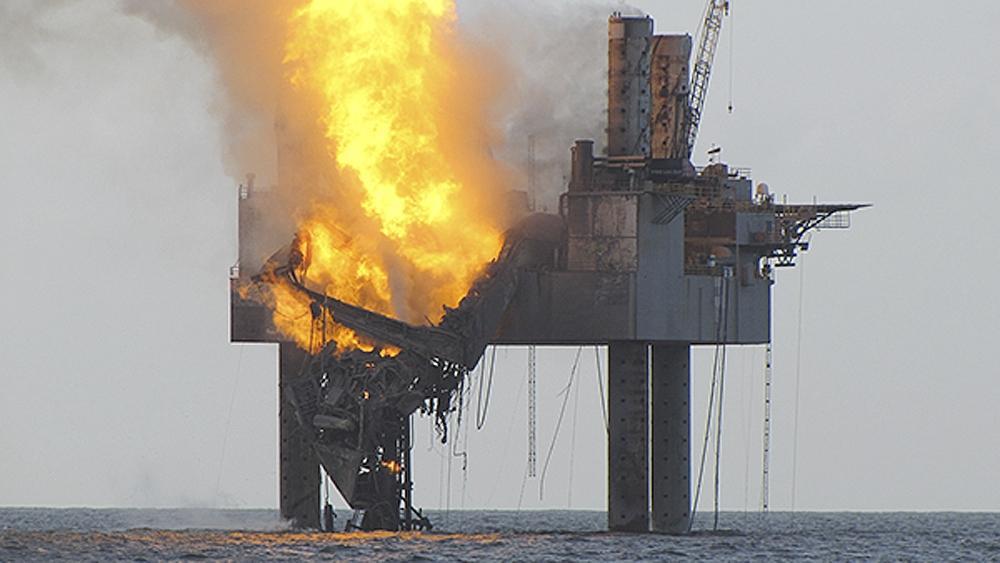 Oil-($WTIC)
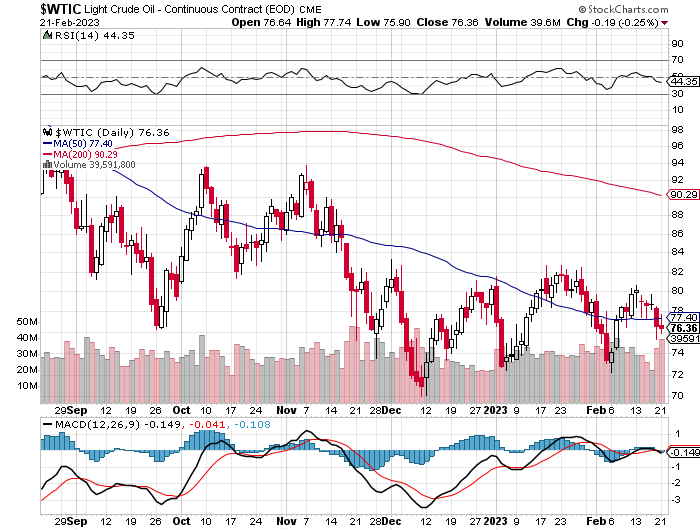 United States Oil Fund (USO)
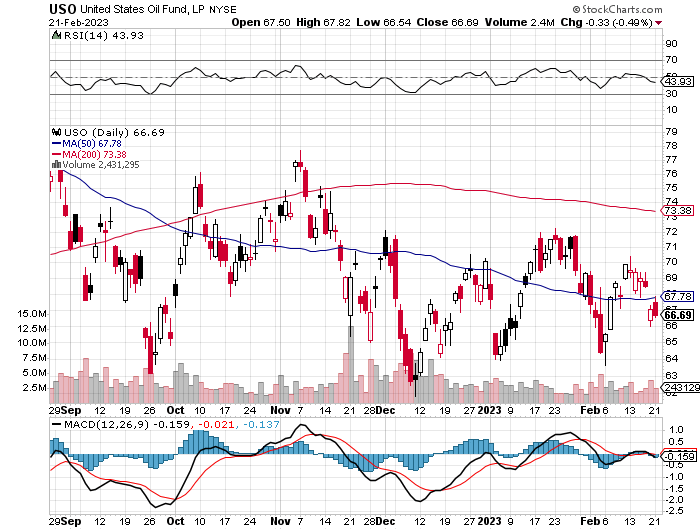 Energy Select Sector SPDR (XLE)-No Performance!(XOM), (CVX), (SLB), (KMI), (EOG), (COP)
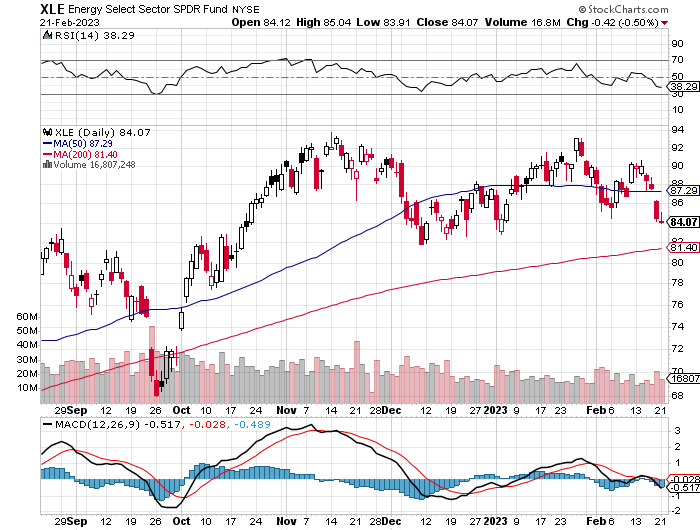 ExxonMobile (XOM)-took profits on long 12/$120-$125 put spread
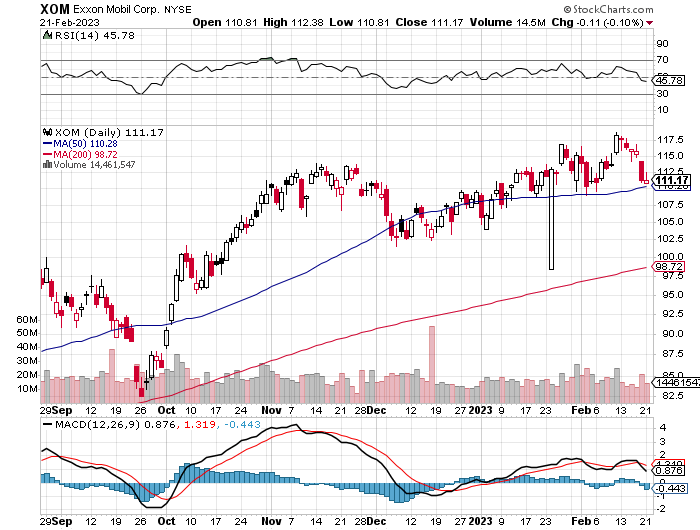 Occidental Petroleum (OXY)-long 2/$55-$60 call spread, took profits on long 12/$77.50-$82.50 put spread
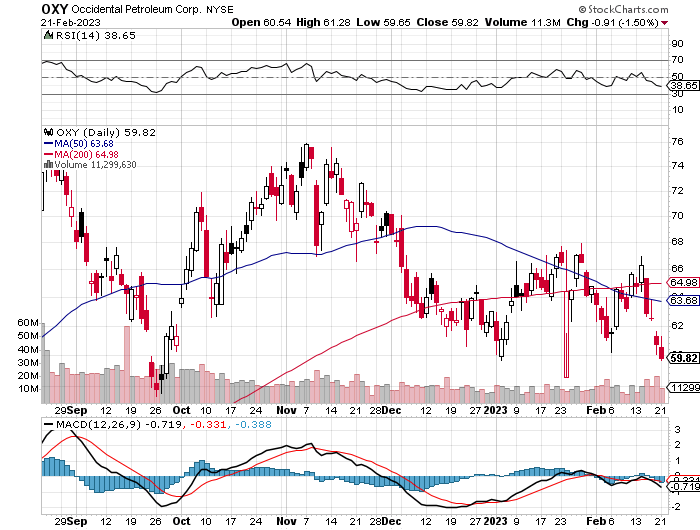 Natural Gas (UNG) -
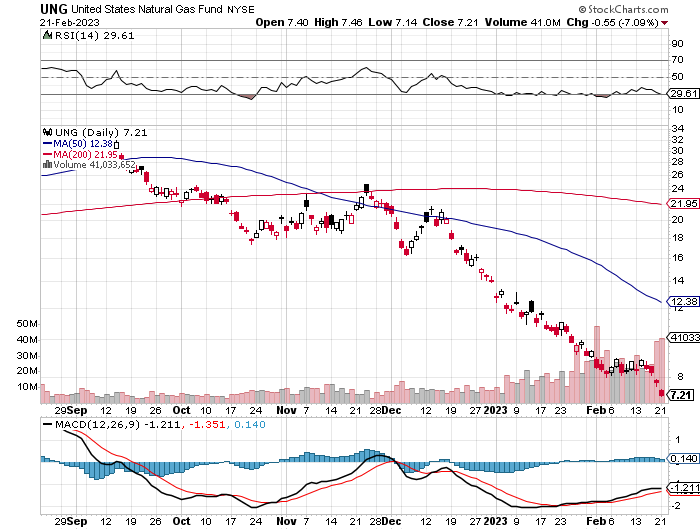 Freeport McMoRan (FCX) -
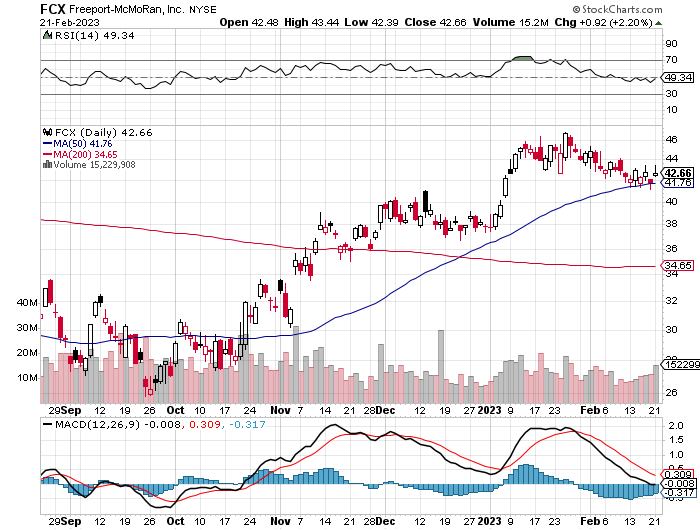 Cameco (CCJ) -took profits on long 5/$20-$23 bull call spread
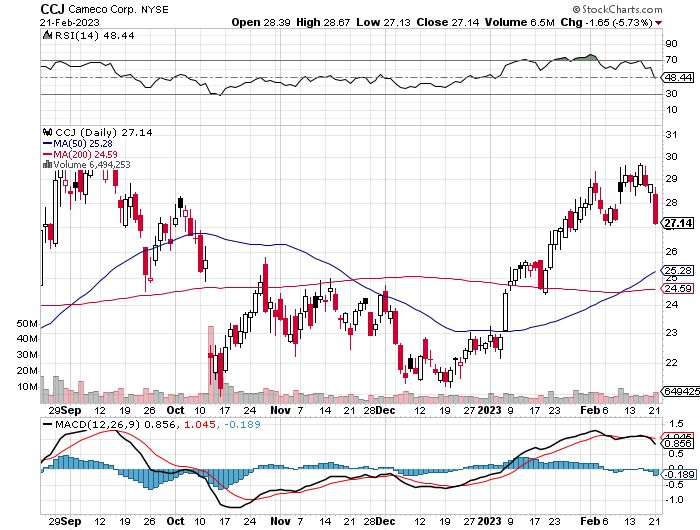 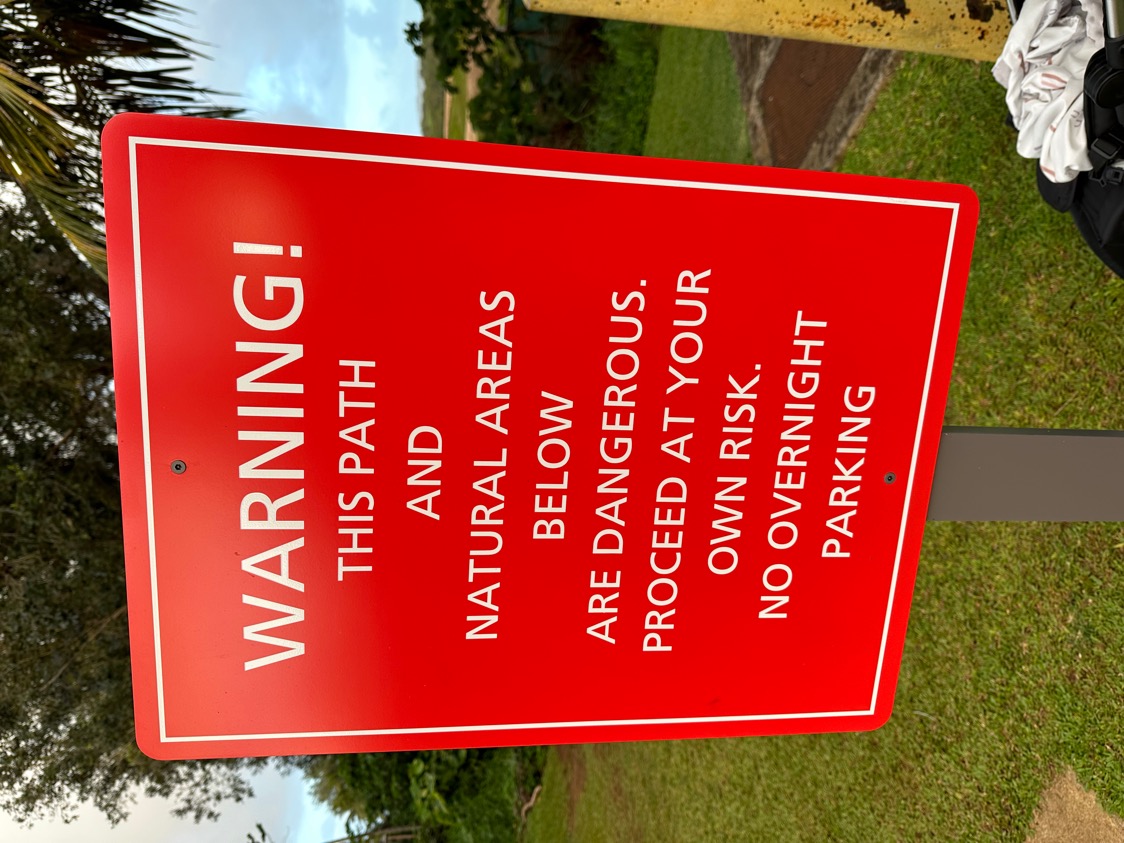 Precious Metals – Entry Point
*Gold gets a correction, opening up a great entry point*Silver is beating gold as massive new industrial demand kicks in from several sources, including solar and EV’s and is also a China recovery play*Silver is now an industrial commodity while gold is still a precious metal used for jewelry, investment, and central bank reserves*It all makes silver the better play on the eve of an economy recovery*Many pension funds that abandoned precious metals a decade ago are starting to crawl bank in size*With interest rates certain to plummet later in 2023 as the Fed reacts to a recession, Precious metals could be one of the big trades for next year*Buy (GLD), (GDX), (GOLD), (SLV), and (WPM) on dips
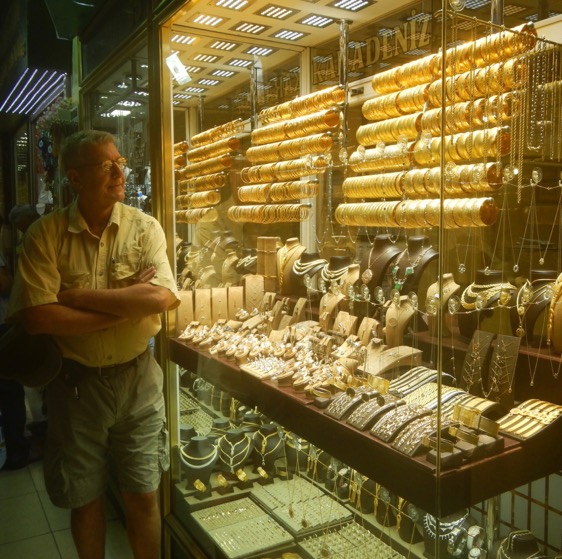 Gold (GLD) - Deflation calltook profits on long 5/$165-$170 bull call spread
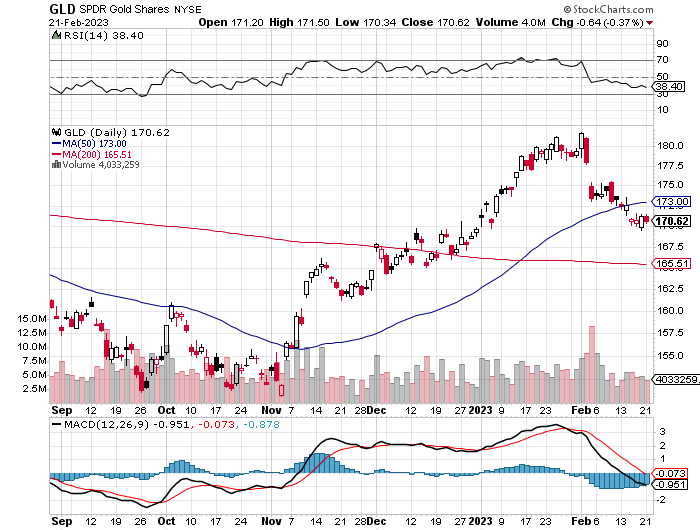 Market Vectors Gold Miners ETF- (GDX) –
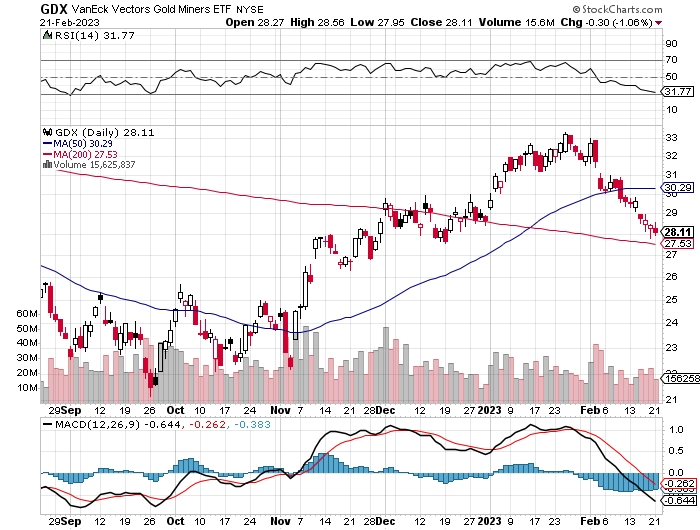 Barrick Gold (GOLD)took profit on long 1/$15.50-$16.50 call spread
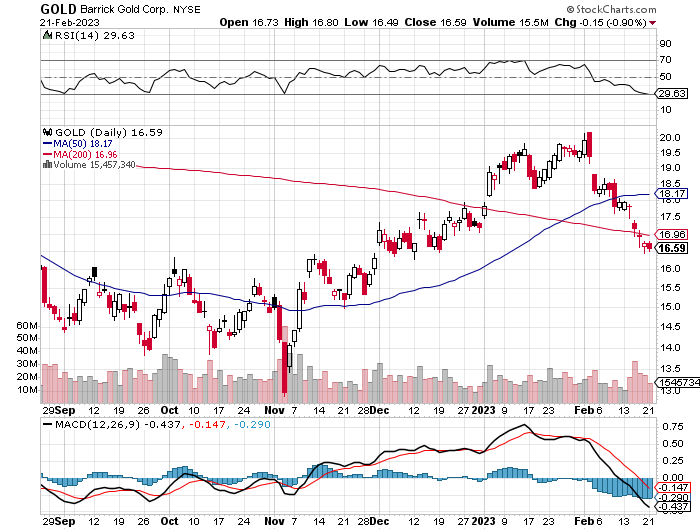 Newmont Mining- (NEM)-took profits on long $55-60 call spread
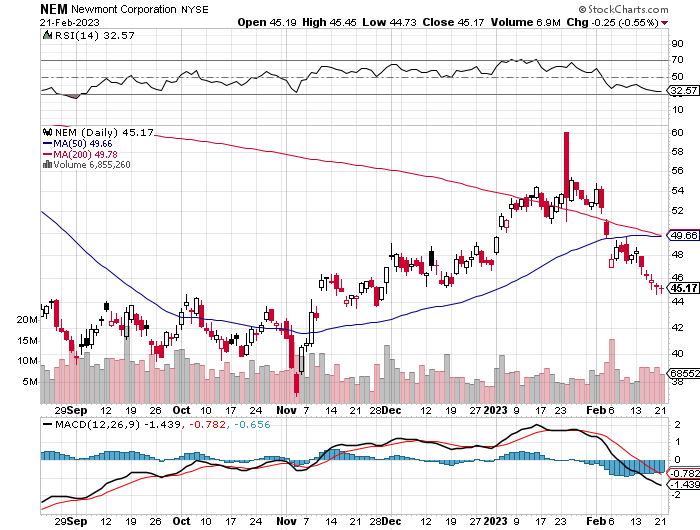 Silver- (SLV)-took profits on long 11/$19-$20 call spread
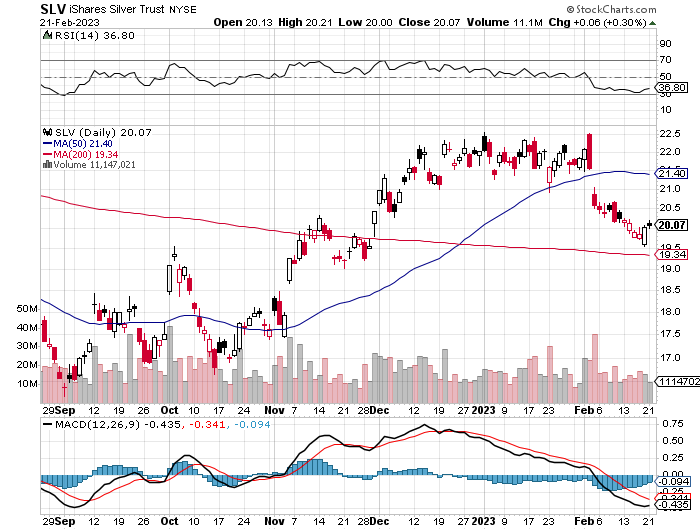 Silver Miners - (SIL)-
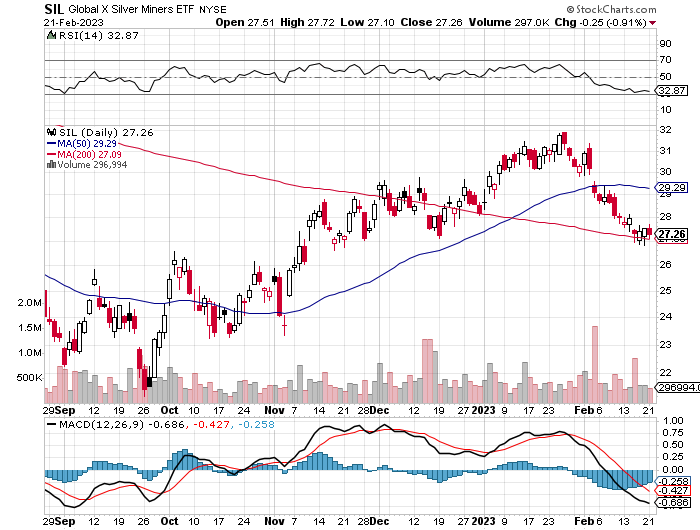 Wheaton Precious Metals - (WPM)-took profits on long 1/$36-$39 call spread
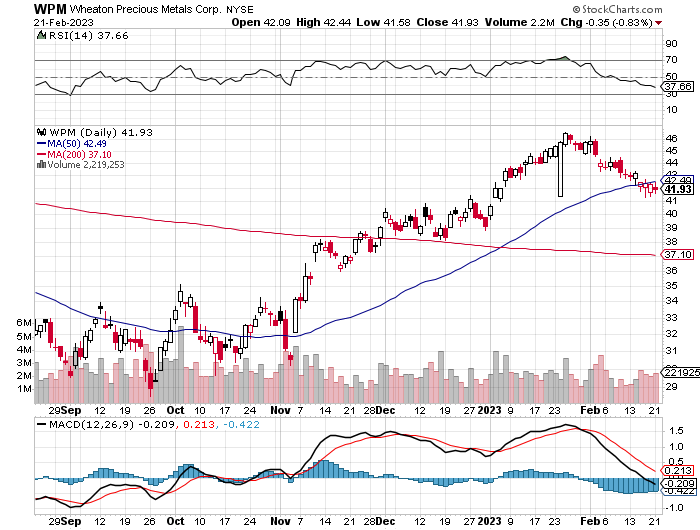 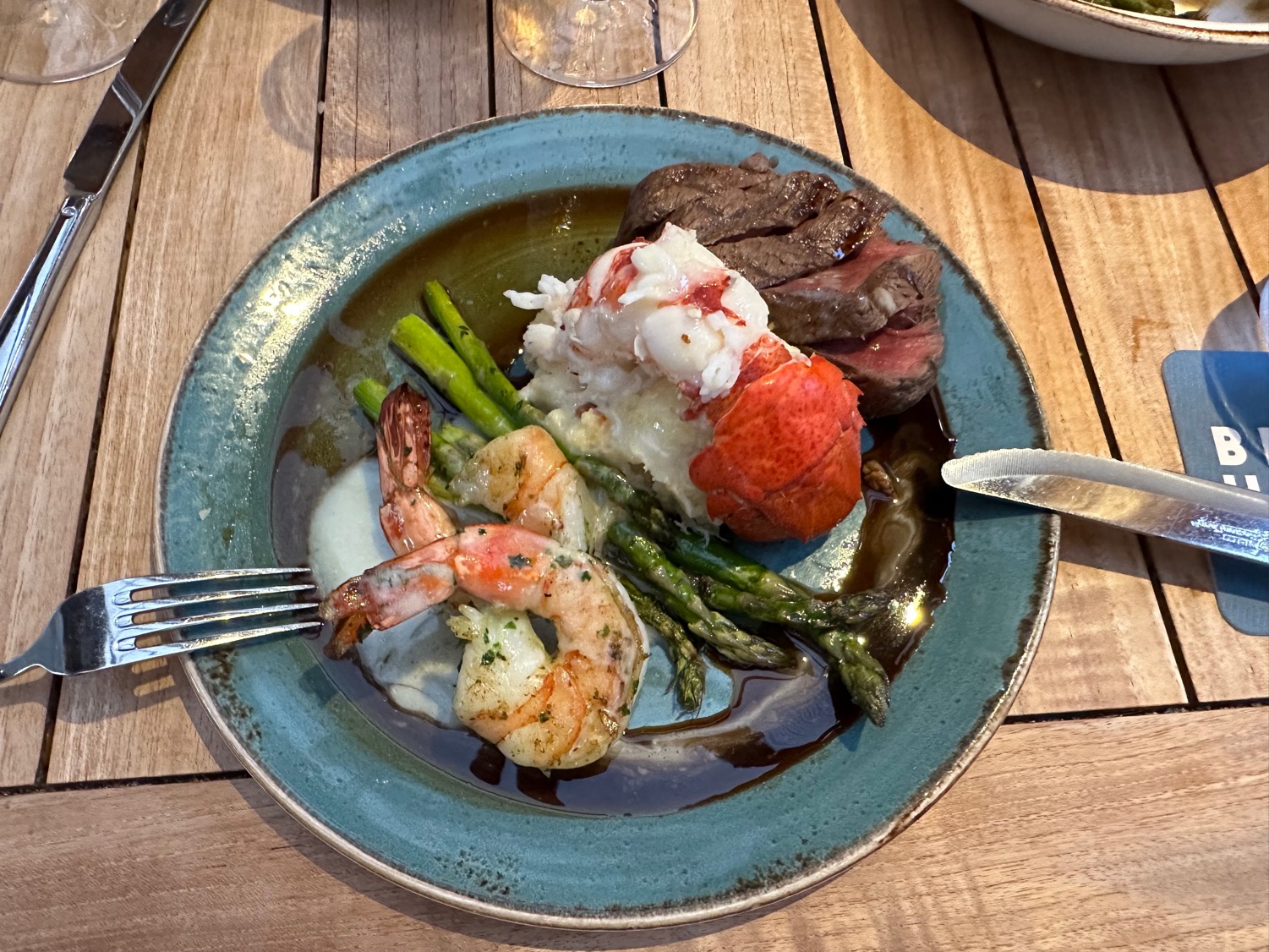 Real Estate – Rate Surge
*Housing starts dive 4.5%, and 21% YOY*Housing Permits down 1.6%*Housing inventory still at half pre pandemic levels as regional bidding ways still persist and no one wants to sell*Mortgage application volume fell 7.7% as mortgage rates jumped higher to 6.39%*S&P Case Shiller Drops to an 8.6% Annual Gain *Look for new bull market in housing to start by end 2023, driven by plunging mortgage rates to 4.0%
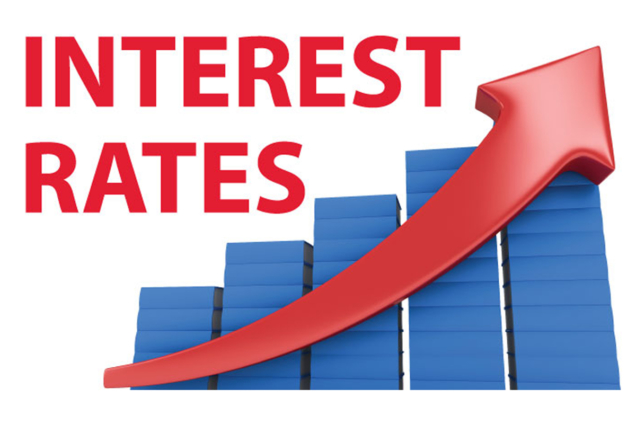 S&P Case Shiller PlungesS&P Case Shiller Drops 8.6%, in November with its National Home Price IndexMiami (+18.4%), Tampa (+16.9%), Atlanta (+12.7%)
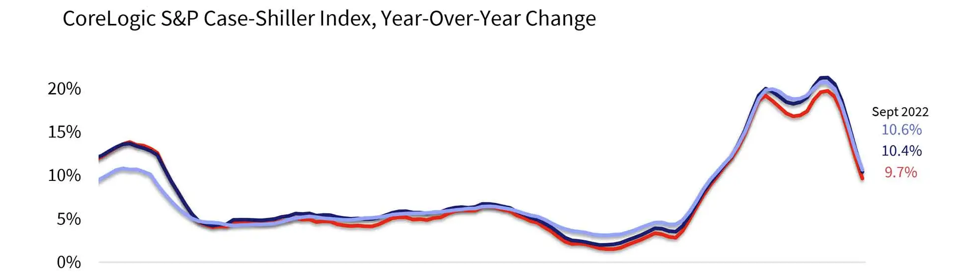 Crown Castle International (CCI) – 4.30% yielding cell phone tower REIT
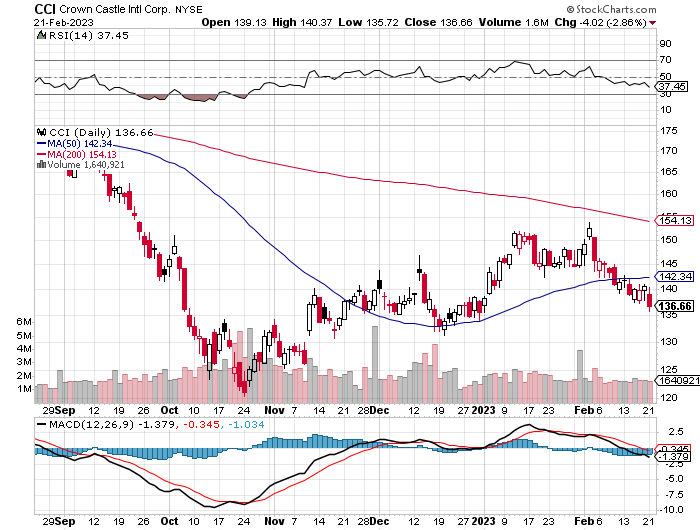 US Home Construction Index (ITB)(DHI), (LEN), (PHM), (TOL), (NVR)
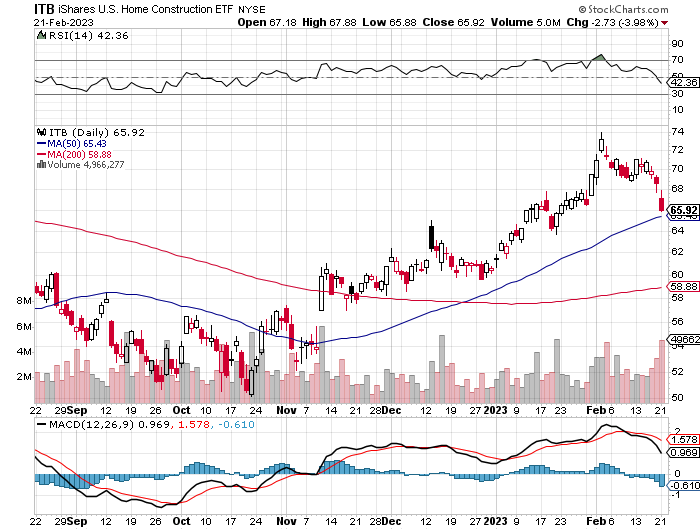 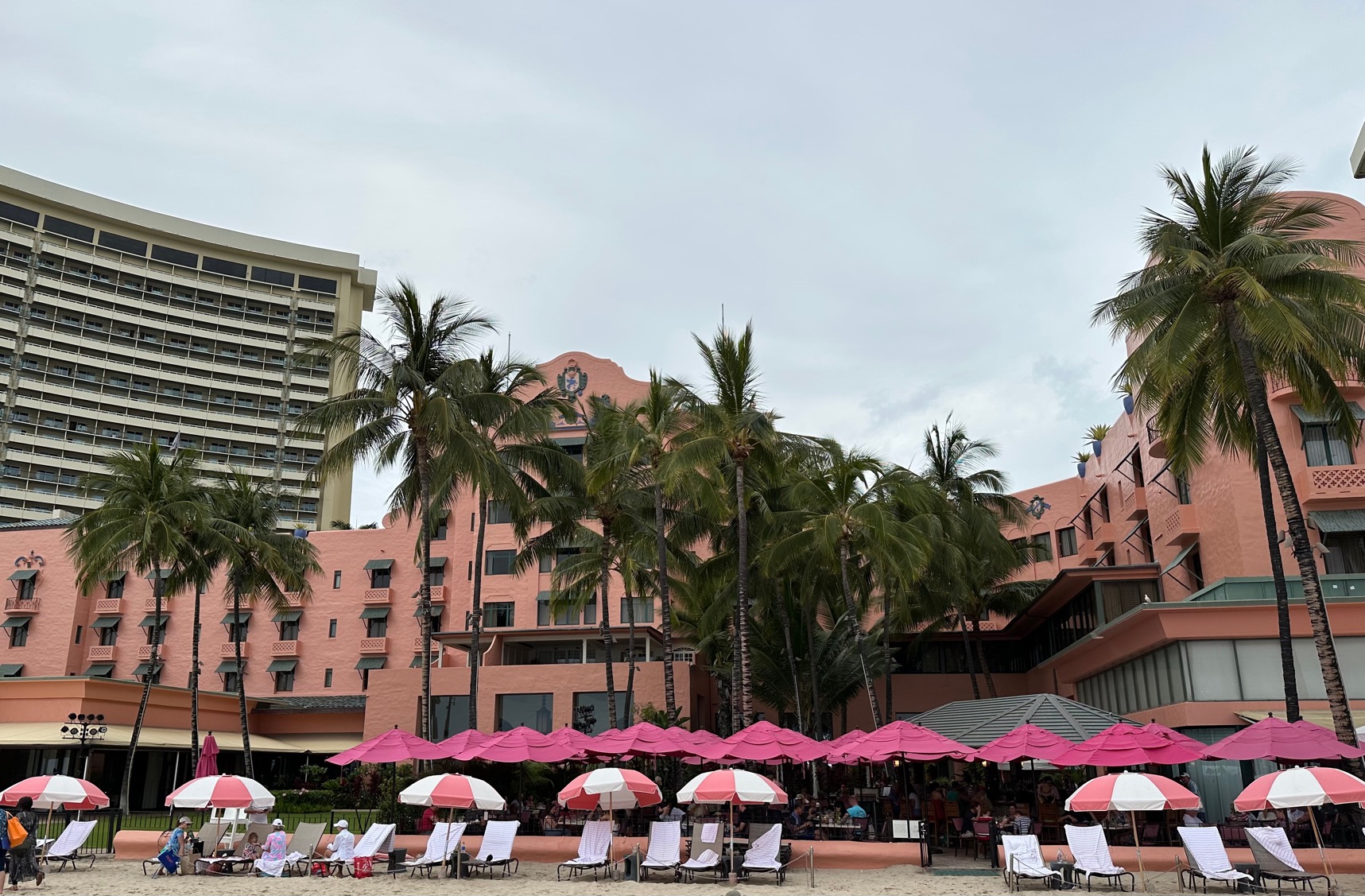 Trade Sheet-So What Do We Do About All This?
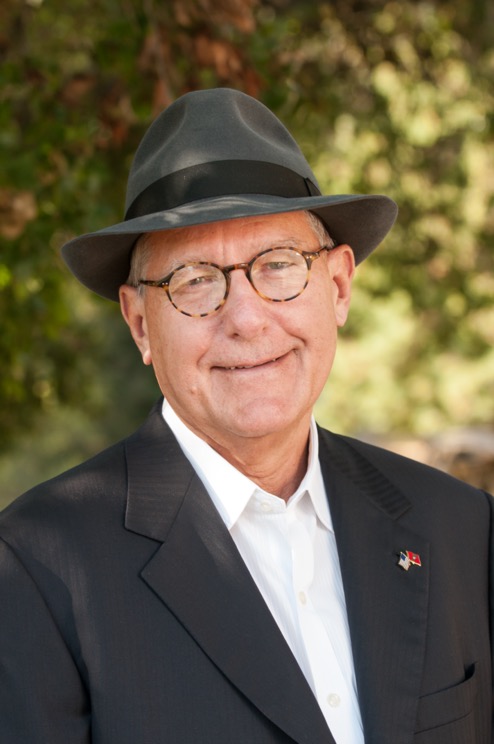 *Stocks – buy the big dips at bottom of range,………………sell big rallies to hedge holdings*Bonds – buy dips*Commodities-buy dips*Currencies- sell dollar rallies, buy currencies*Precious Metals – buy dips*Energy – buy dips*Volatility - sell short over $30*Real estate – buy dips
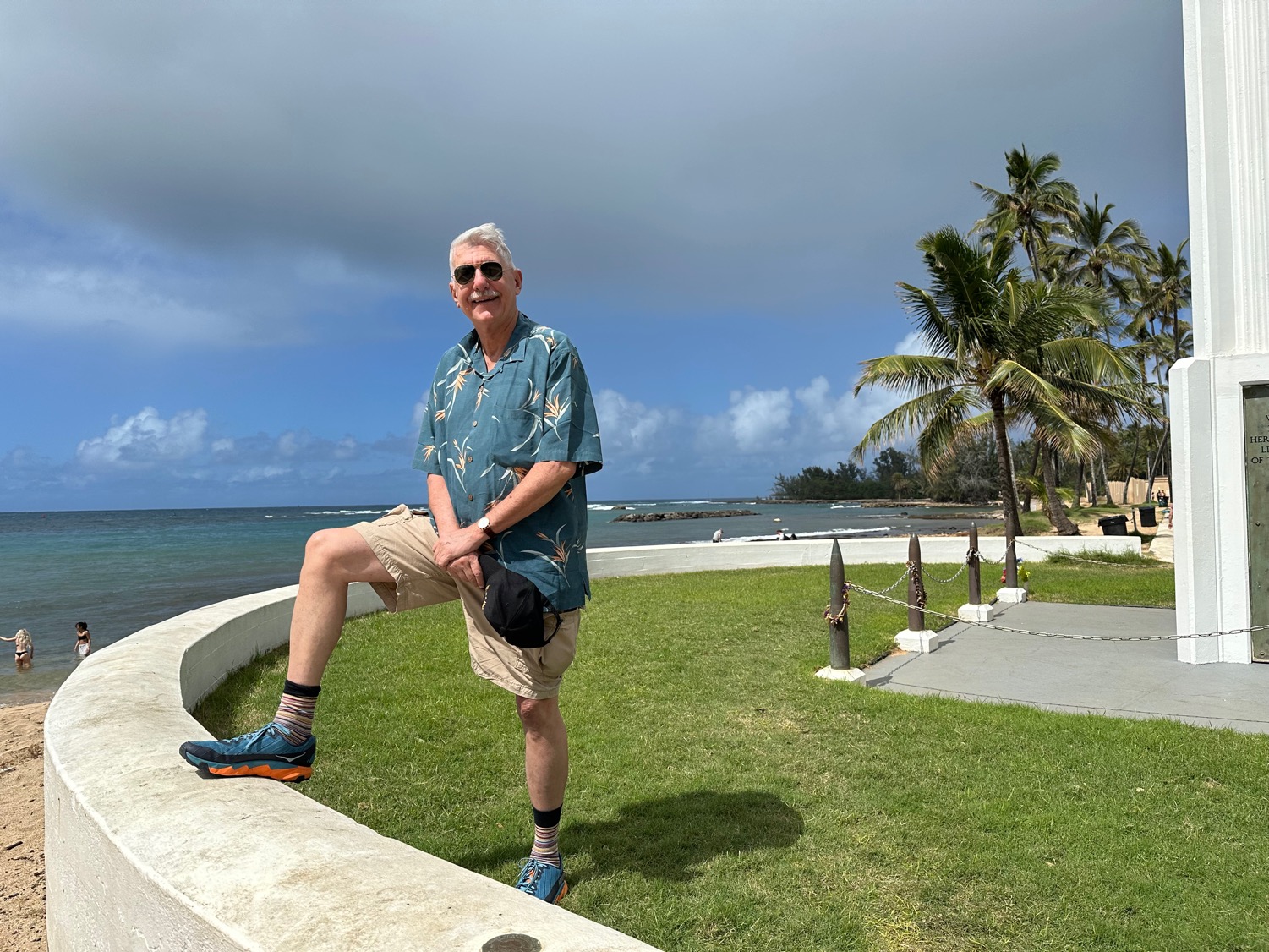 Next Strategy Webinar12:00 EST Wednesday, February 22 from Silicon Valley, CAemail me questions at support@madhedgefundtrader.com
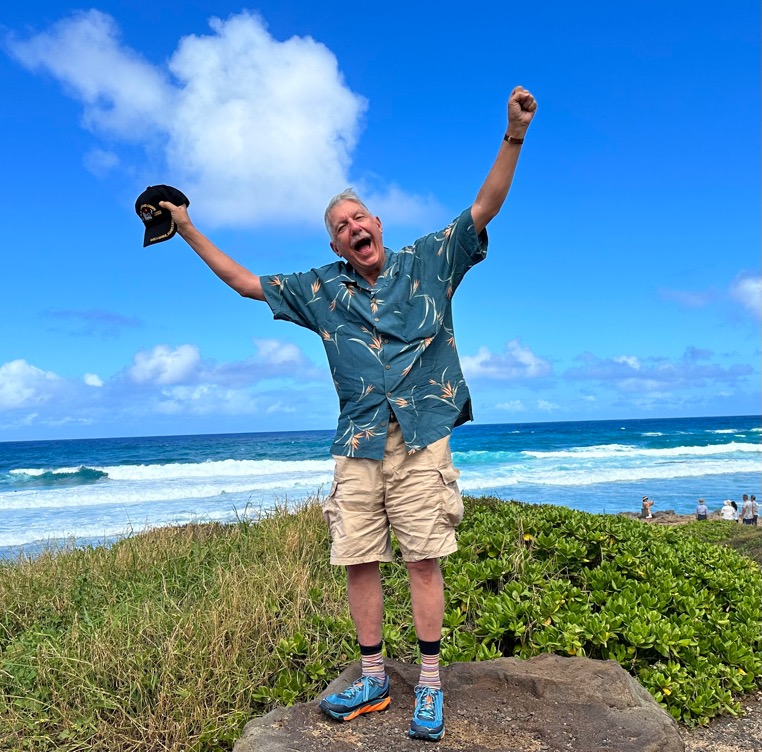 Good Luck and Good Trading!